Regionales Tourismus-Krisenmanagement (RTKM)
HEI-Kurs, 2023
Entwickelt von Laura Magan (Momentum)
Modul 4
Regionale Krisenmanagementstrategie für den Tourismus
(Langfristige Prävention, Schadensbegrenzung und Wiederherstellung auf Initiative der Lenkungsgruppe)
Modul 1
Modul 3
Modul 2
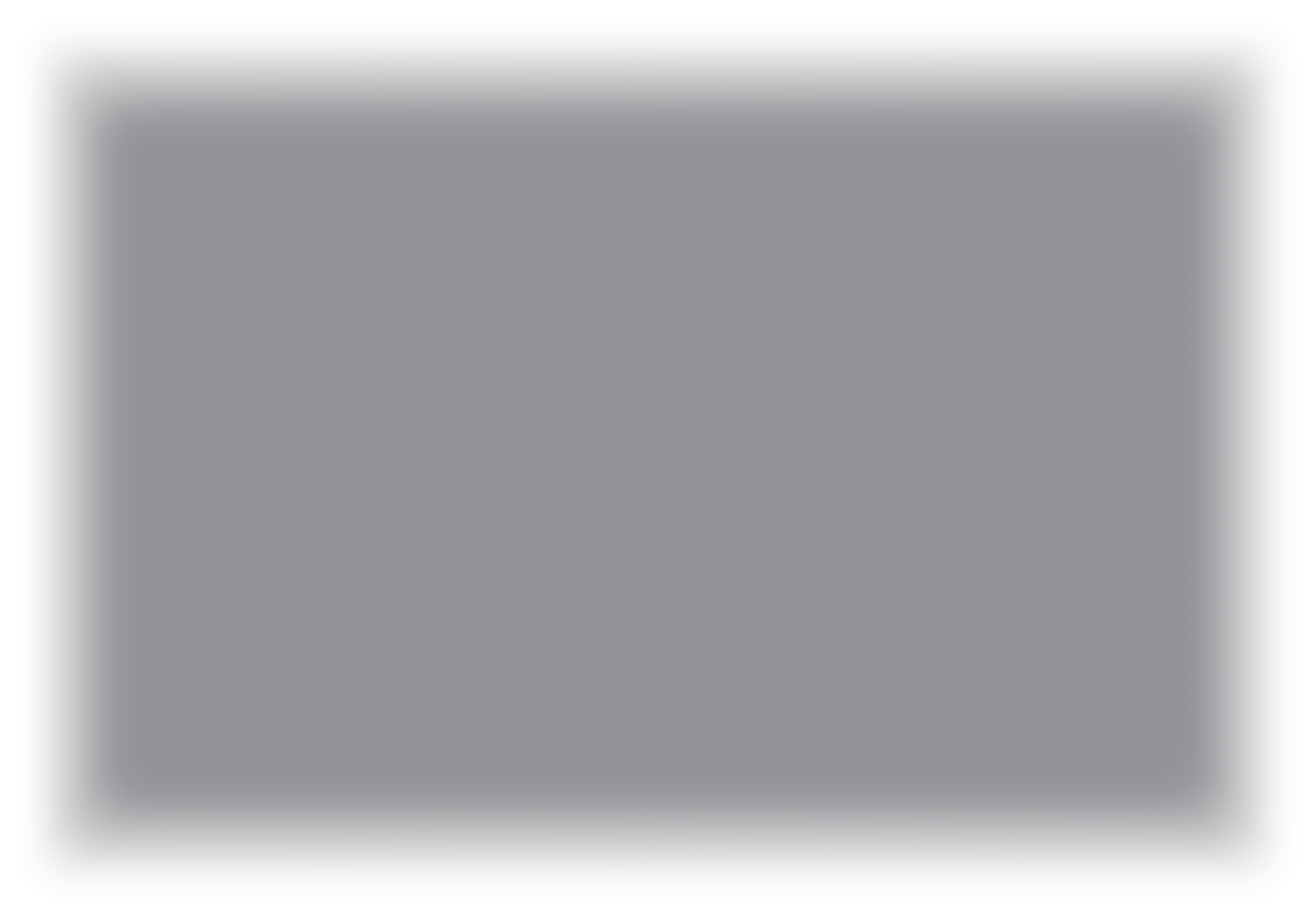 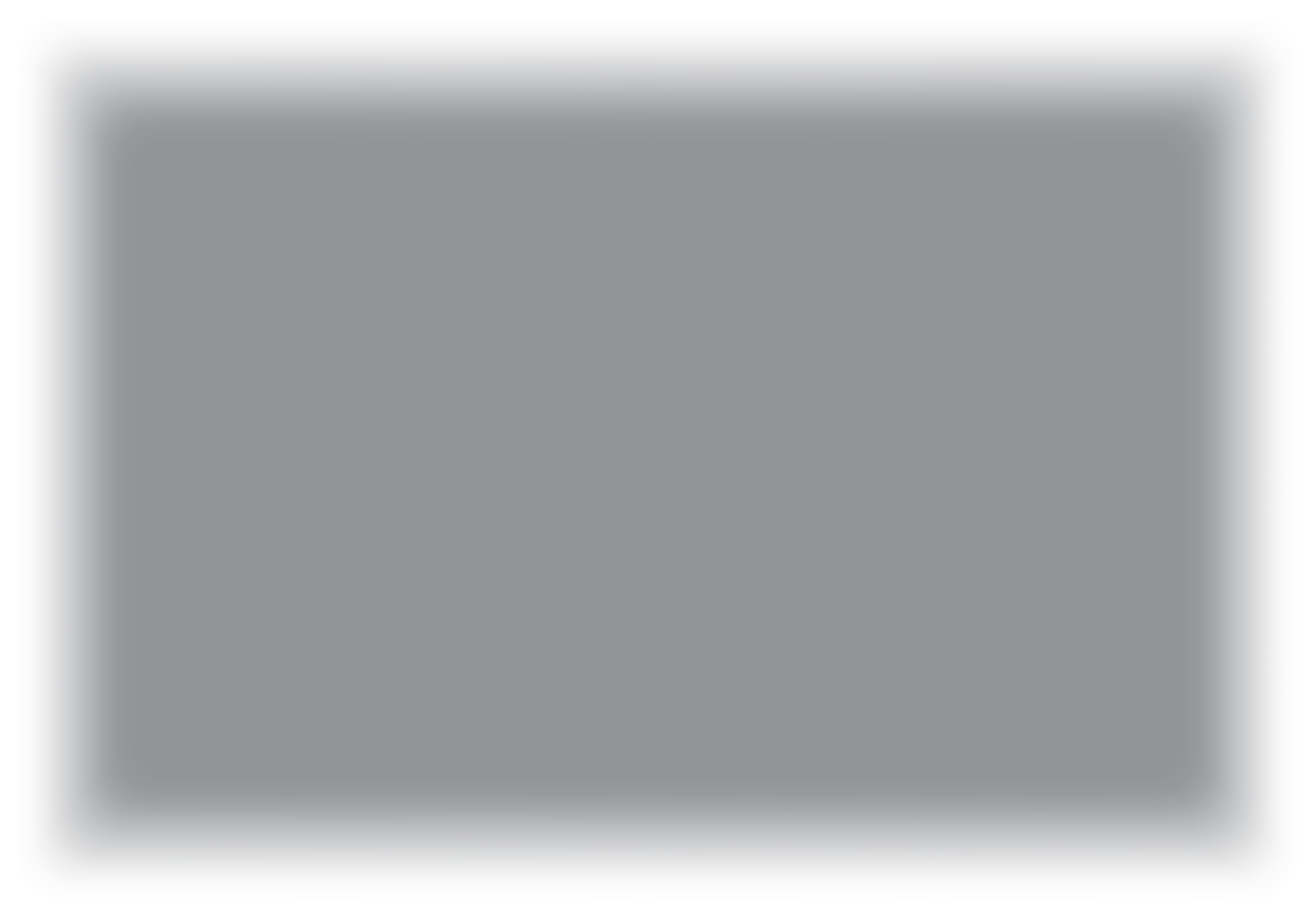 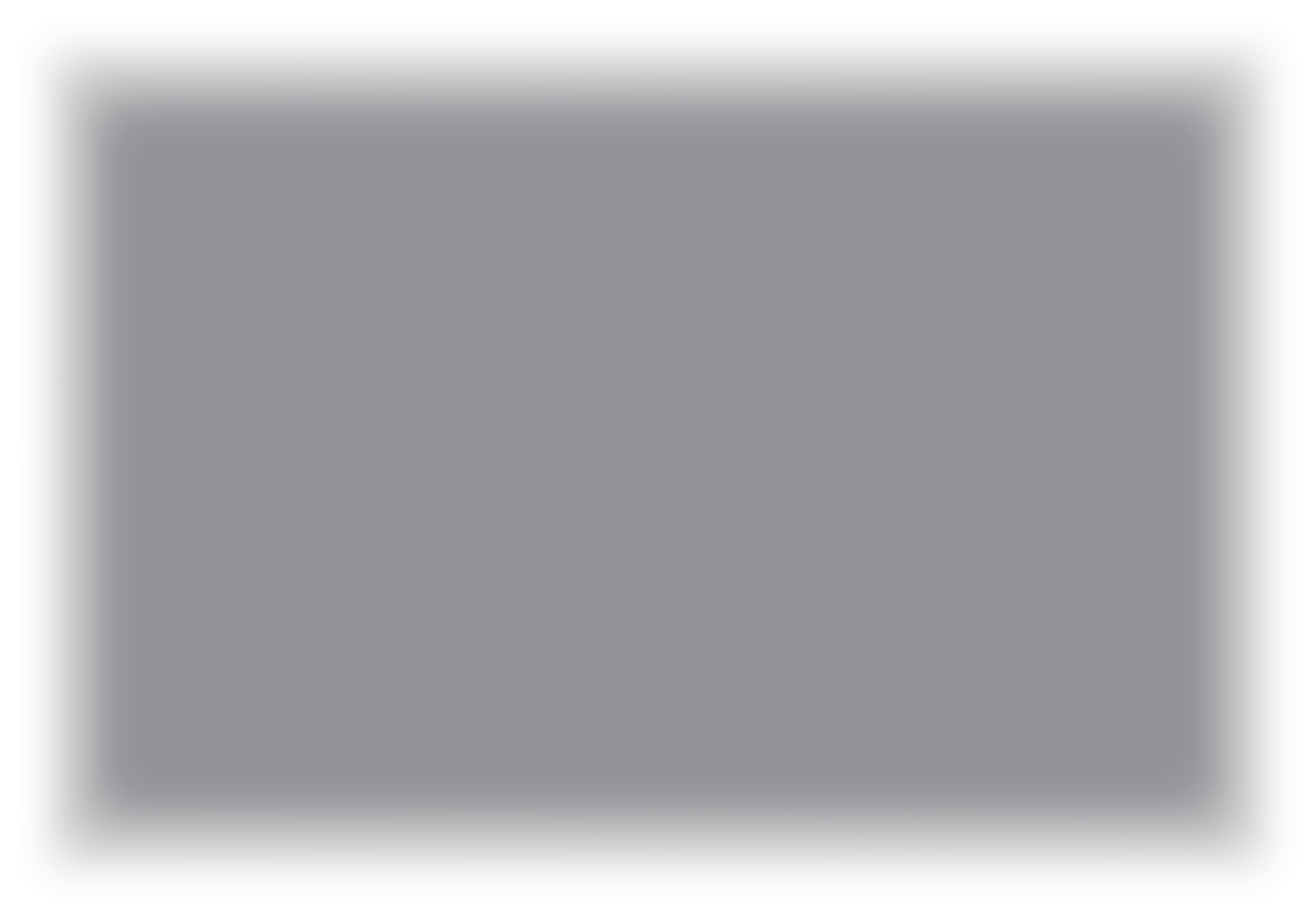 Phase 1 Vorbereitung & Schadens-begrenzung
Einführung in das regio-nale Tourismus-Krisenmanagement und dessen Komplexität
Richten Sie eine regionale öffentlich-private Part-nerschaft und ein Krisen-managementteam ein
Führen Sie eine SWOT-Analyse der regionalen Krisenanfälligkeit und ein Reiseziel-Audit durch
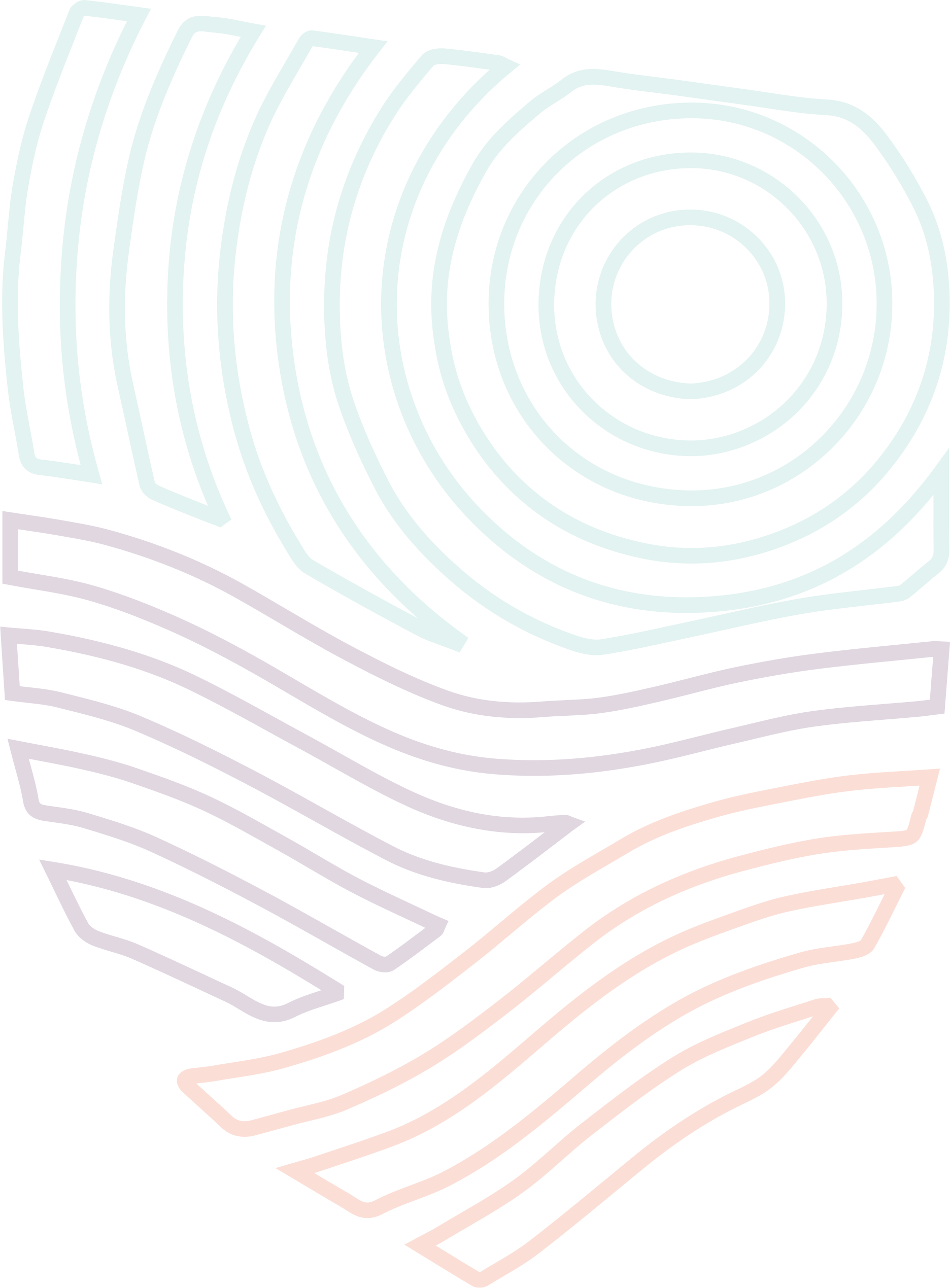 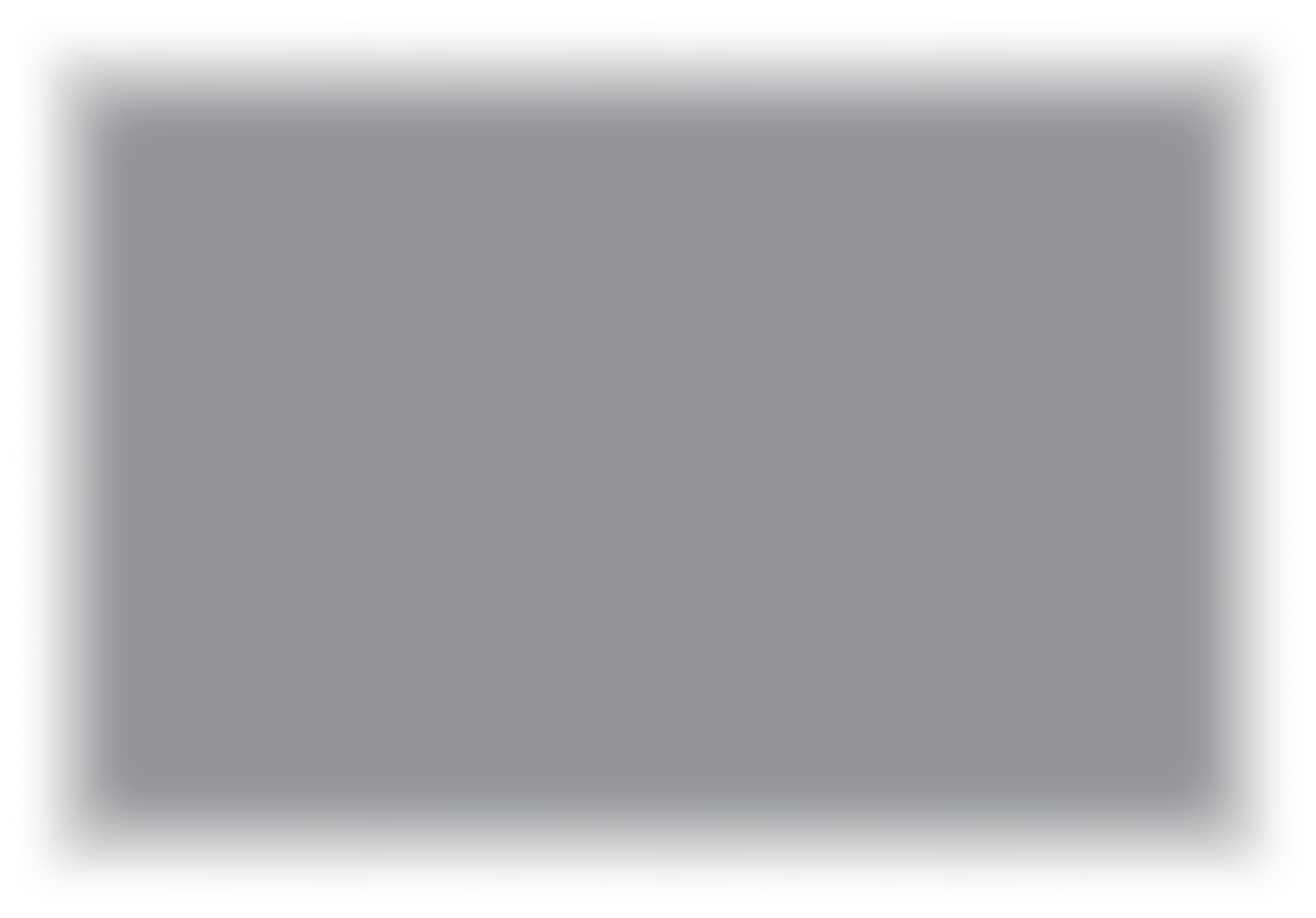 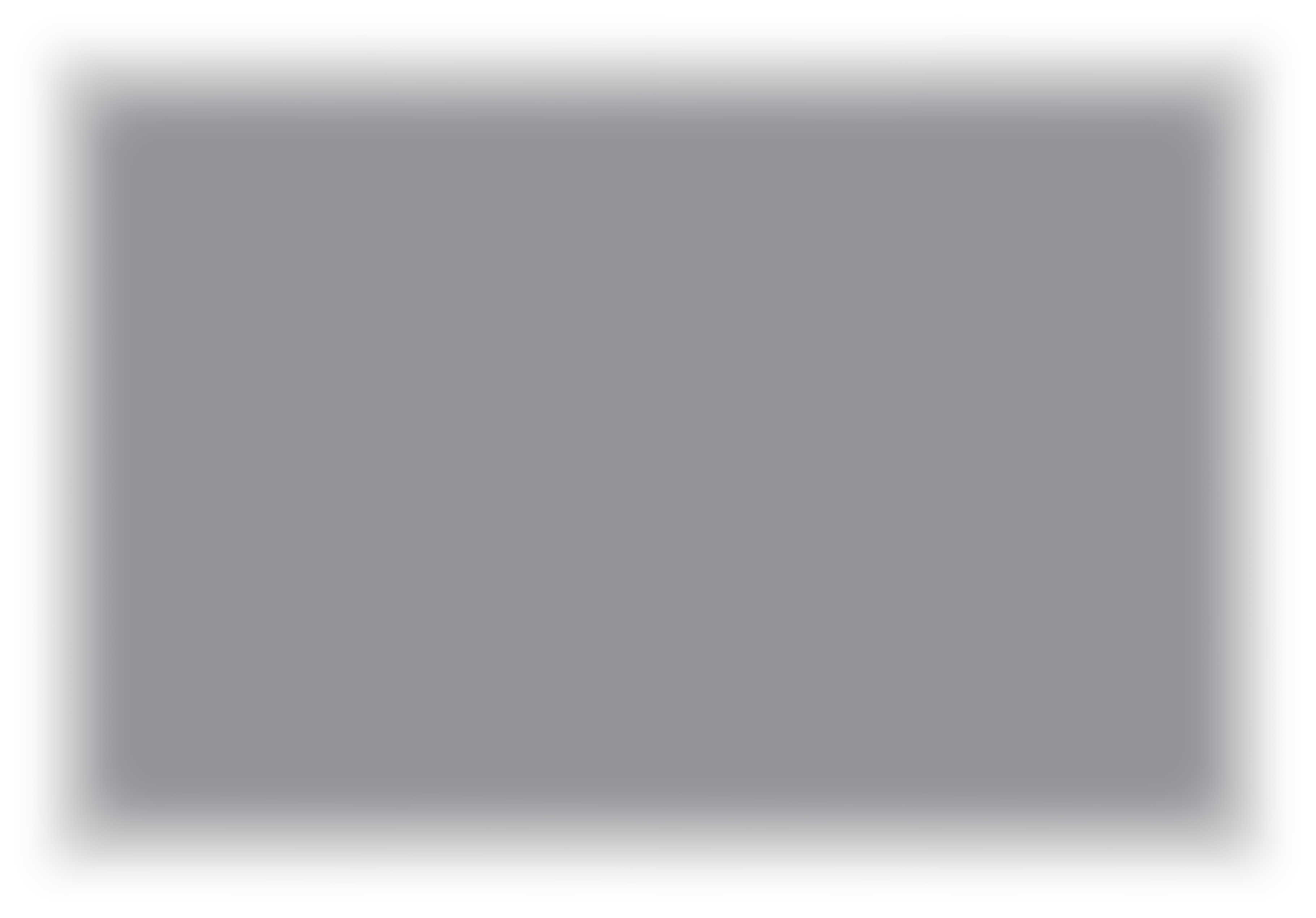 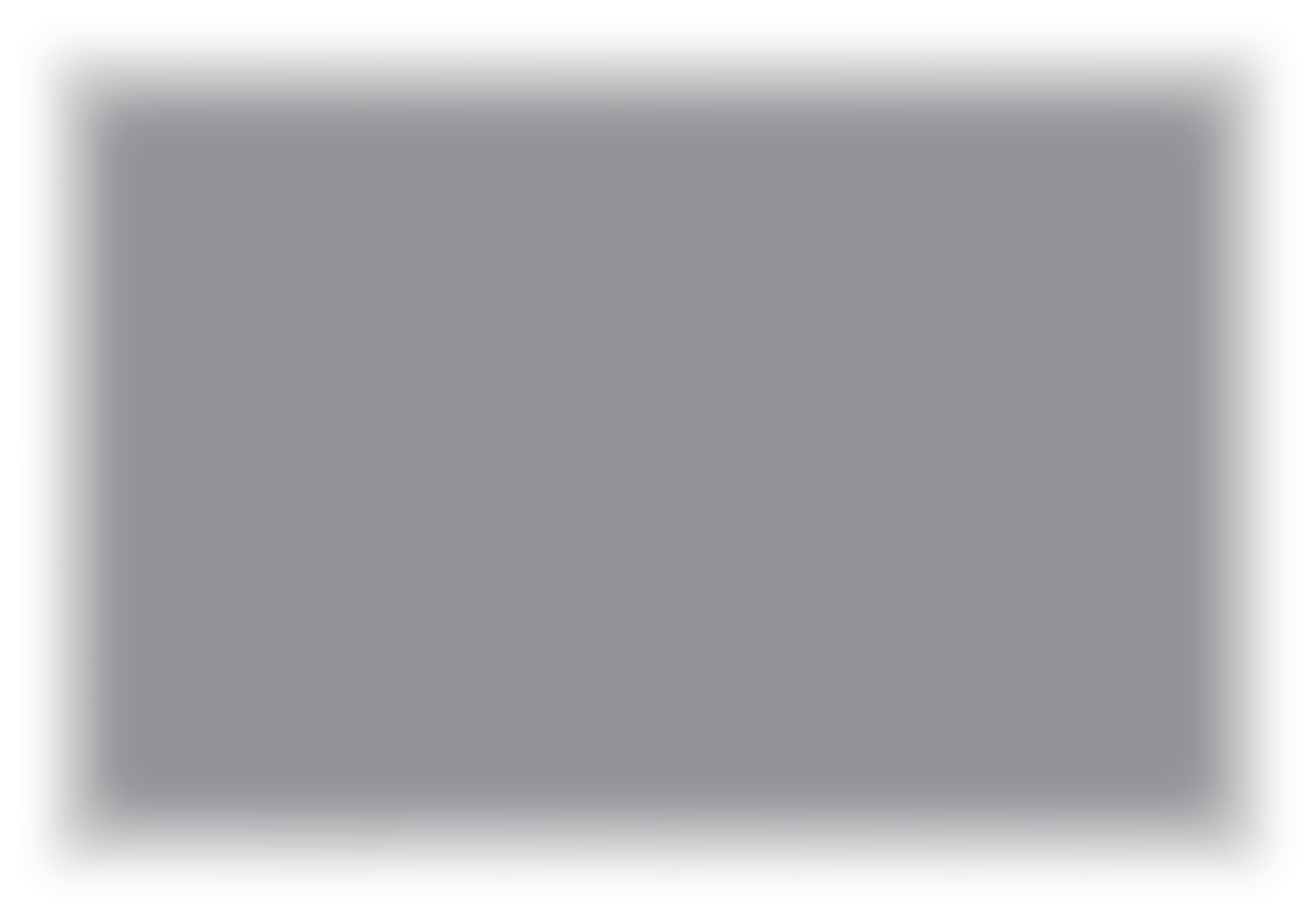 Modul 5
Modul 6
Modul 4
Phase 2 Planung 
& Reaktion
Mobilisierung von Maßnahmen und Kommunikation mit der Branche für die reg. Zusammenarbeit
Entwickeln Sie eine regionale Strategie für das Krisenmanagement (langfr. Planung zur Schadensbegrenzung)
Entwickeln Sie einen regionalen Krisenmanagement-Reaktionsplan (kurzfr. Reaktionsplan)
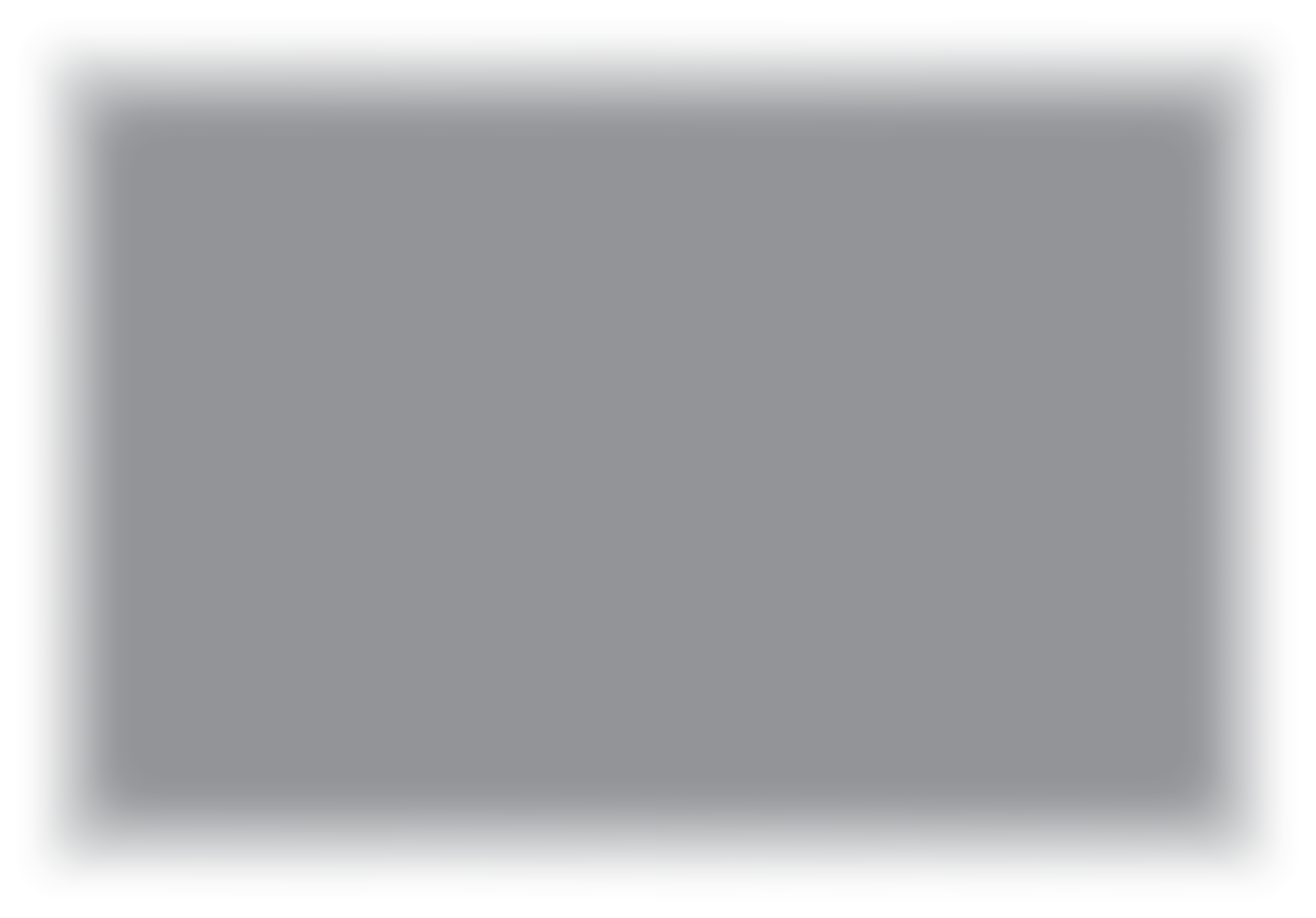 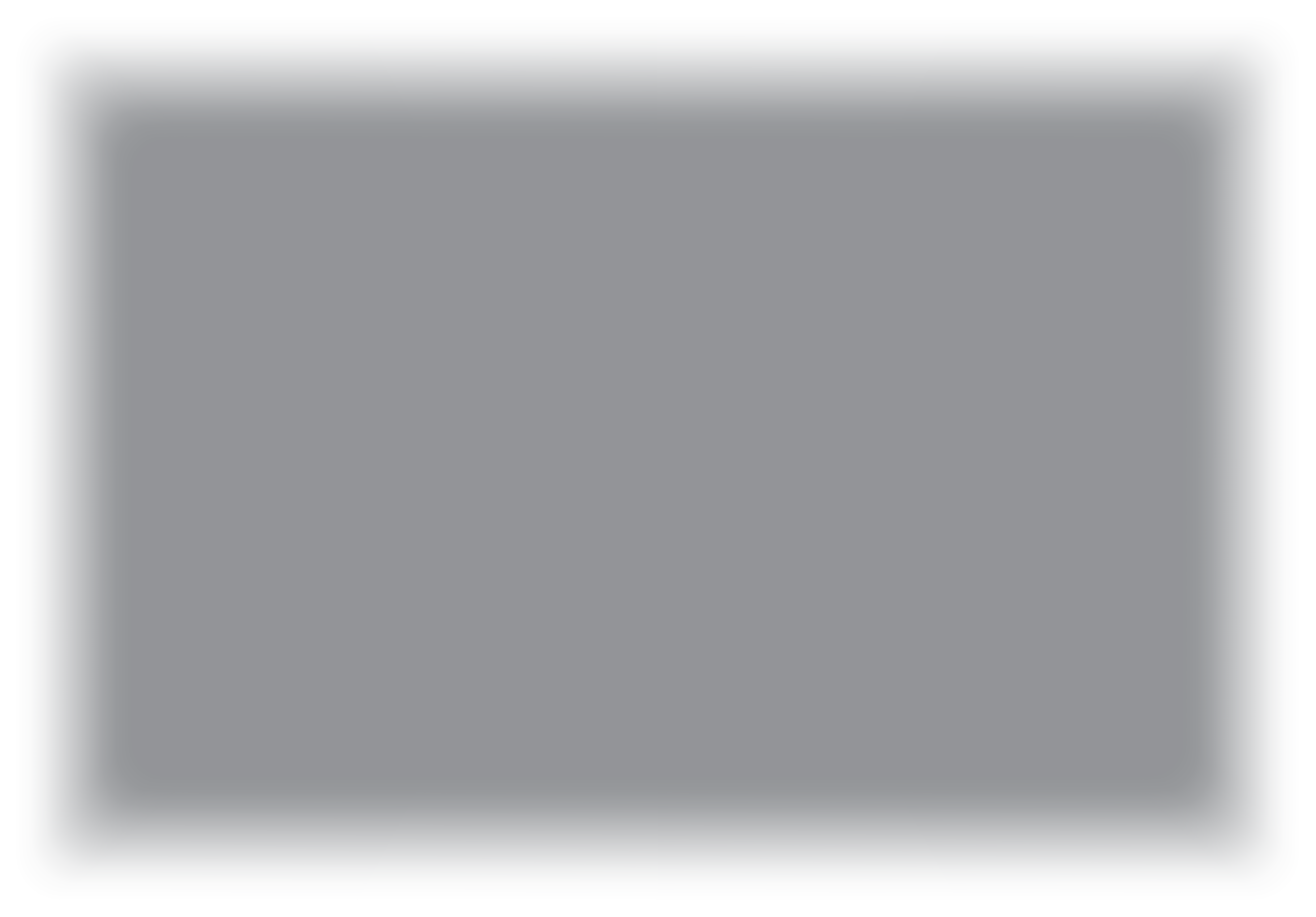 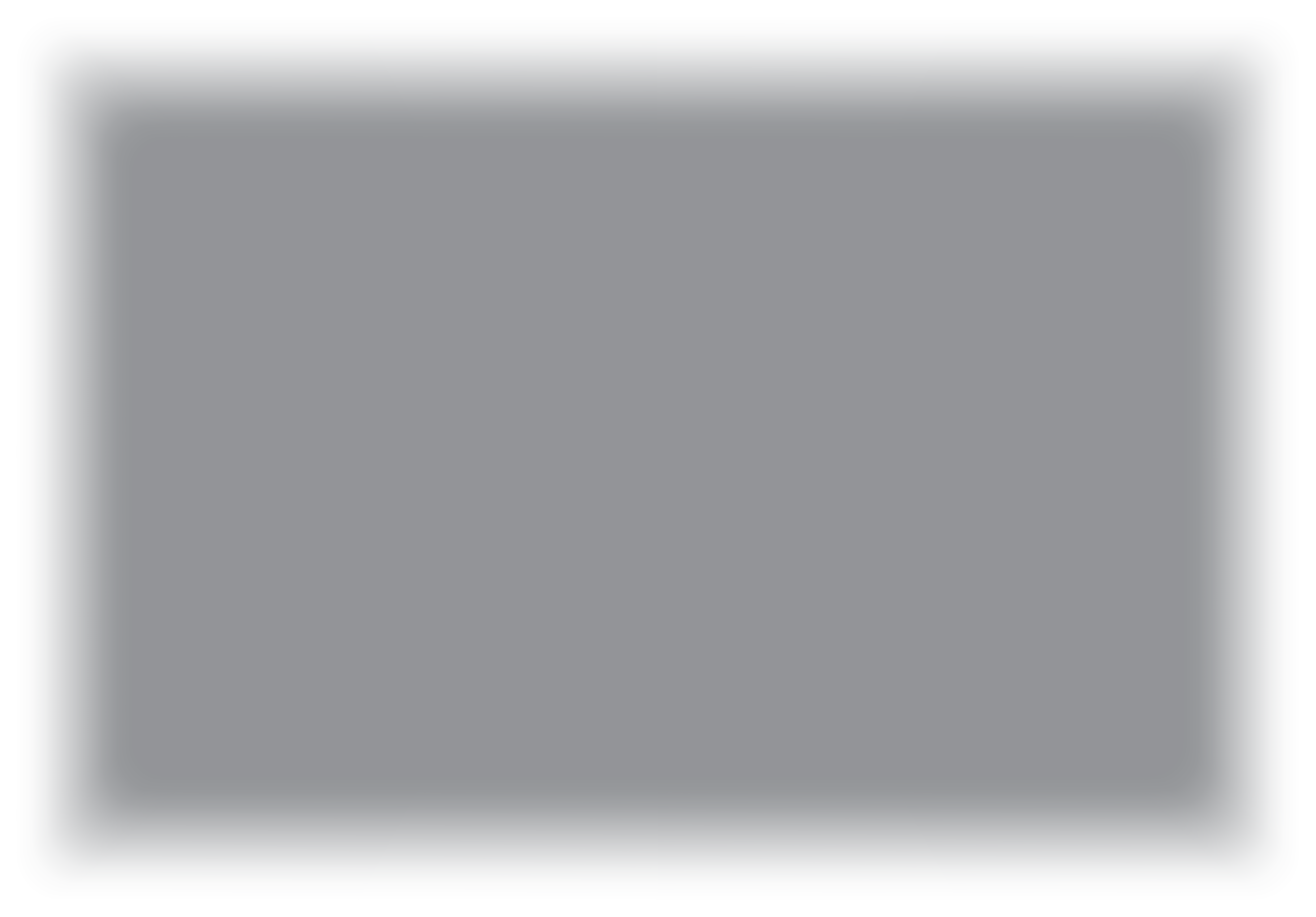 Phase 3
Erholung, Wiederaufbau & Resilienz
Modul 7
Modul 9
Modul 8
Regionale Erholung, Wiederaufbau und Resilienz auf dem Weg
 zu einer "neuen Norm" nach der Krise
Strategisches regionales Krisenreaktions- und Erholungsmarketing
Kommunikations-strategie und Umgang mit PR und Medien
Regionale Tourismus Roadmap zur Bewältigung einer Krise
(Vorbereiten, Vorbeugen, Abmildern, Planen, Reagieren, Erholen und Wiederherstellen)
Regionales Tourismus-Krisenmanagementteam Schaffung einer gemeinsamen, koordinierten Reaktion auf eine Krise
SWOT-Analyse
Analyse von Stärken, Chancen und Risiken zur Überprüfung und Stärkung einer Tourismusregion
Regionale Risikoanalyse 
Bewertung der wahrscheinlichsten Krise, mit der eine Region konfrontiert wird, und der vorrangigen Maßnahmen zur Risikominderung
2
3
1
Krisenmanagementstrategie (KMS)
Entwicklung einer Krisenmanagement-strategie, damit eine Tourismusregion einen langfristigen Plan zur Abschwächung der Krisenauswirkungen verfolgen kann
Krisenmanagementplan (KMP)
Entwicklung eines KMP, damit eine Tourismusregion einen kurzfristigen Plan für die Reaktion auf und die Erholung von einer Krise verfolgen kann
4
Regionales Krisenaudit
Prüfung der regionalen Lücken und des Bedarfs zur Umsetzung der Risiko- und SWOT-Prioritäten und Maßnahmen
5
6
Wiederaufbau, Erholung und Resilienz Wiederaufbau von Tourismusregionen zu einer "neuen Normalität" unter Verwendung von Geschäftskontinuitäts- und Resilienzkonzepten, Entdeckung der Notwendigkeit, dem Wandel Vorrang zu geben, und Anpassung an die "neue Norm".
Externe Kommunikation mit PR, Medien und Tourismusmarketing Regionale Reaktionen und Kommunikationsansätze mit verschiedenen externen Interessengruppen und wie unterschiedlich sie in Bezug auf Botschaften, Herangehensweise und Zeitplanung behandelt werden.
Aktivieren einer Reaktion auf eine regionale Krise
Maßnahmen zur Aktivierung der Krisenreaktion, Protokolle, Kommunikationssysteme und Informationsaustausch mit internen Akteuren der Branche, um eine abgestimmte Reaktion zu gewährleisten
8
9
7
Inhaltsübersicht
Einführung in die regionale Tourismus-Krisenstrategie
1
Regionale Krisenmanagementstrategie (KMS) für den Tourismus
Die Bedeutung einer regionalen Krisenmanagementstrategie
2
Die Regionen sollten eine Strategie für das Krisenmanagement entwickeln, damit sie mit einer langfristigen strategischen Perspektive planen und sich auf eine Krise vorbereiten können. Der Tourismussektor ist besonders anfällig für die oft unvermeidlichen Auswirkungen von Naturkatastrophen und von Menschen verursachten Ereignissen, weshalb Maßnahmen zur Abschwächung oder Vermeidung von Krisenfolgen besonders wichtig sind. Ein strukturierter Ansatz für das Krisenmanagement ist erforderlich, damit eine Region schnell und effektiv auf Krisenereignisse reagieren kann.
Wie man eine starke regionale Tourismus-Krisenmanagementstrategie entwickelt
3
Die Einflüsse der Krisenmanagementstrategie
4
Eine starke Managementstrategie kennzeichnet sich durch Fakten, Zahlen und Daten
5
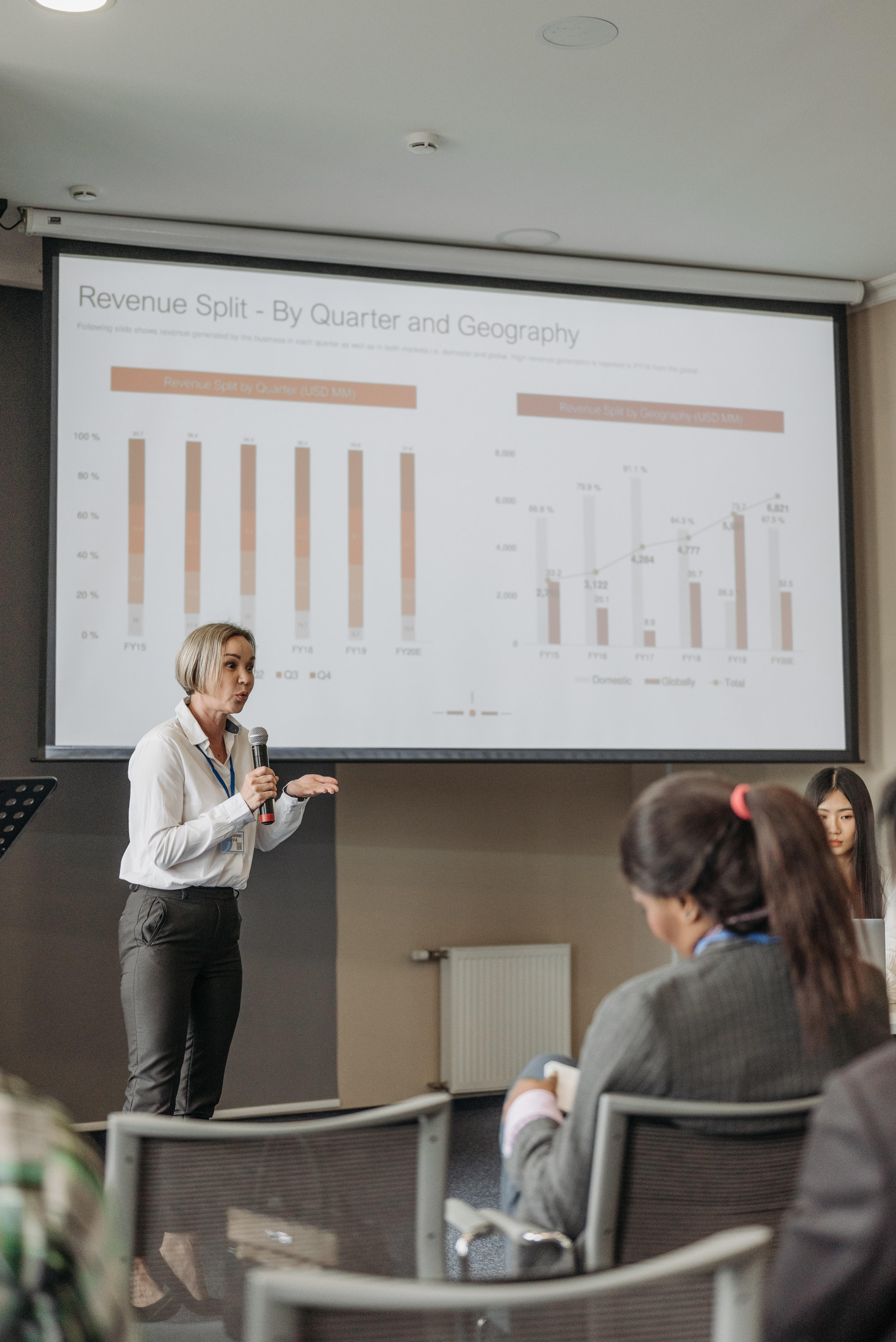 Lernergebnisse
Erfahren Sie, wie eine Region langfristig für potenzielle Krisen oder Gefahren planen kann
Verstehen Sie, wie die KMS als Rahmen zur Unterstützung des Krisenmanagement-Reaktionsplans dient. 
Erfahren Sie, welche zentrale Bedeutung Entscheidungsträger (Krisenlenkungsgruppe) für die KMS haben
Machen Sie sich bewusst, inwieweit eine KMS zur Entwicklung des KMP (Krisenmanagement-Reaktionsplan) führen werden
1.  Einführung in die 
regionale Krisenmanagement-strategie für den Tourismus
Wie Krisenmanagement funktioniert
Eine Krise verläuft nie genau so wie erwartet, aber mit Hilfe des Krisenmanagement- und    -planungsprozesses kann eine Region Fähigkeiten zur Krisenbewältigung und eine Mentalität der Bereitschaft zur Schadensbegrenzung entwickeln. Infolgedessen können die Regionen und Unternehmen mit jeder Krise, die eintritt, effektiver umgehen.
Die regionale Krisenmanagementstrategie im Überblick
Ziel dieser KMS ist es, den europäischen Tourismusregionen einen wirksamen langfristigen Krisenmanagementplan an die Hand zu geben, der im Falle einer tourismusbedingten Krise zum Einsatz kommen kann. Er konzentriert sich auf die drei Hauptphasen des Krisenmanagements: Planung, Durchführung und Wiederherstellung. Er befasst sich mit jeder der allgemeinen Krisenprioritäten, um eine Region unter unsicheren Bedingungen zu unterstützen. Er unterstützt zwangsläufig den Krisenmanagement-(Reaktions-)Plan und ist auf diesen abgestimmt. Er zielt auf folgendes ab: 

Ausarbeitung eines Rahmens für die Entwicklung des Krisenmanagementplans, damit das Krisenmanagementzentrum die nötige Orientierung für die Vorbereitung und Reaktion auf eine Krise hat
Minimierung der Verwirrung unter den Beteiligten und Besuchern über das Krisenereignis und Unterstützung ihrer Sicherheit und Beruhigung
Verbesserung des Verständnisses für die Bedürfnisse der Tourismusbranche bei maßgeblichen Entscheidungsträgern 
Minimierung von Fehlinformationen in den Medien
Unterstützung bei der Geschäftskontinuität, um Buchungsstornierungen und Geschäftsausfälle zu reduzieren 
Beitrag zum Schutz der Marke/Reputation der Region
Stärkung der Widerstandsfähigkeit von Tourismusunternehmen, damit sie ihr Geschäft erfolgreich durch eine Krise führen können
Was ist eine regionale Krisenmanagementstrategie?
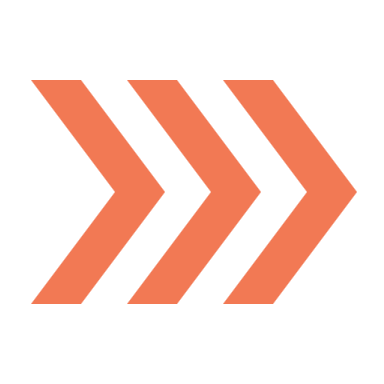 Ziel der KMS ist es, eine Region oder ein Unternehmen so zu positionieren, dass es eine Krise bestmöglich überstehen kann.
Es handelt sich um den kollektiven LÄNGERFRISTIGEN Rahmen von Entscheidungen und Wahlmöglichkeiten, die eine Tourismusregion treffen muss, um auf eine Krise zu reagieren. 
Die Krisenmanagementstrategie steht auf der höchsten Ebene der regionalen Krisenvorbereitung, -reaktion und -bewältigung. Sie stellt die umfassende Vision des regionalen Ansatzes dar.
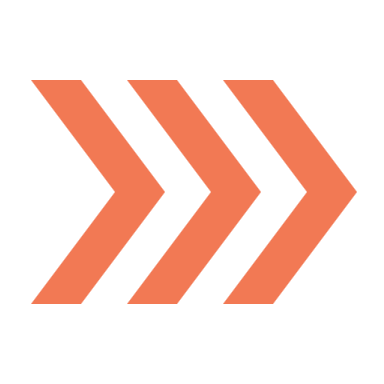 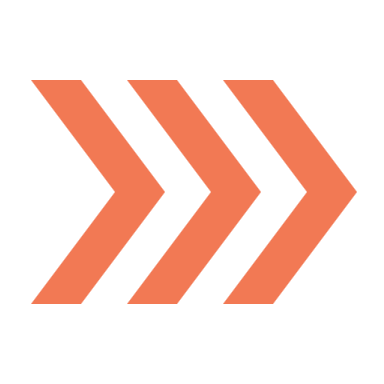 Die KMS wird durch den Krisenmanagementplan unterstützt
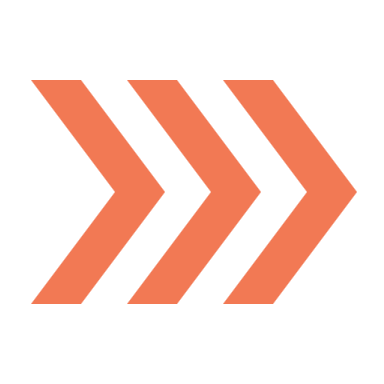 Die Krisenmanagementstrategie ist wie ein Blick durch eine Kristallkugel, in der man sich die künftigen Auswirkungen einer Krise und die für ihre langfristige Bewältigung erforderlichen Maßnahmen vorstellt. Die KMS wird durch einen Krisenmanagementplan (KMP) unterstützt (behandelt in Modul 5). 
Der KMP umfasst die entsprechenden erforderlichen Maßnahmen und Taktiken, die zur Umsetzung oder Durchführung der Strategie erforderlich sind. Der KMP ist kurzfristig einsatz- und handlungsorientiert und wird in der Regel aktiviert, wenn eine Reaktion eintritt.
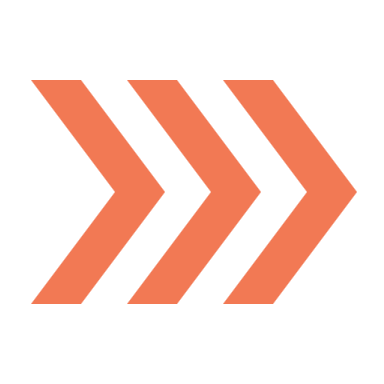 Die Krisenmanagementstrategie ist 
anders als der Krisenmanagementplan
Die Krisenmanagementstrategien bilden die Grundlage für die Krisenmanagementpläne
Strategie für das Krisenmanagement
Schwerpunkt auf langfristiger Krisenbewältigung und -vorbereitung
Krisenmanagementplan
Konzentriert sich auf kurzfristige Krisenreaktion und Erholung
Ein Krisenmanagementplan (KMP) beschreibt, wie auf eine Krise oder kritische Situation zu reagieren ist, die sich negativ auf die Rentabilität oder den Ruf einer Region auswirken würde. Er ist operativ und handlungsorientiert und wird von Geschäfts- oder regionalen Kontinuitätsteams, Notfallmanagementteams, Krisenmanagementteams und Schadensbeurteilungsteams angewendet. Sie umfasst alle Dinge, Personen und Maßnahmen, die zur Durchführung der übergreifenden Krisenmanagementstrategie erforderlich sind, z. B. die eindeutige Festlegung der in einer Krise zu unternehmenden Schritte, der Zuständigkeiten der Teams usw.
Strategien sind hochrangig und stellen die langfristige, umfassende Vision des regionalen Ansatzes dar. Eine Krisenmanagementstrategie ist der kollektive Rahmen von Entscheidungen und Entscheidungen, die eine Tourismusregion oder ein Tourismusunternehmen trifft, um sich auf eine Krise (oder die Wahrnehmung einer Krise) vorzubereiten und sie abzumildern. Die regionale Strategie umfasst die Werte, die Vision und die Mission, die das Krisenmanagement verfolgt.
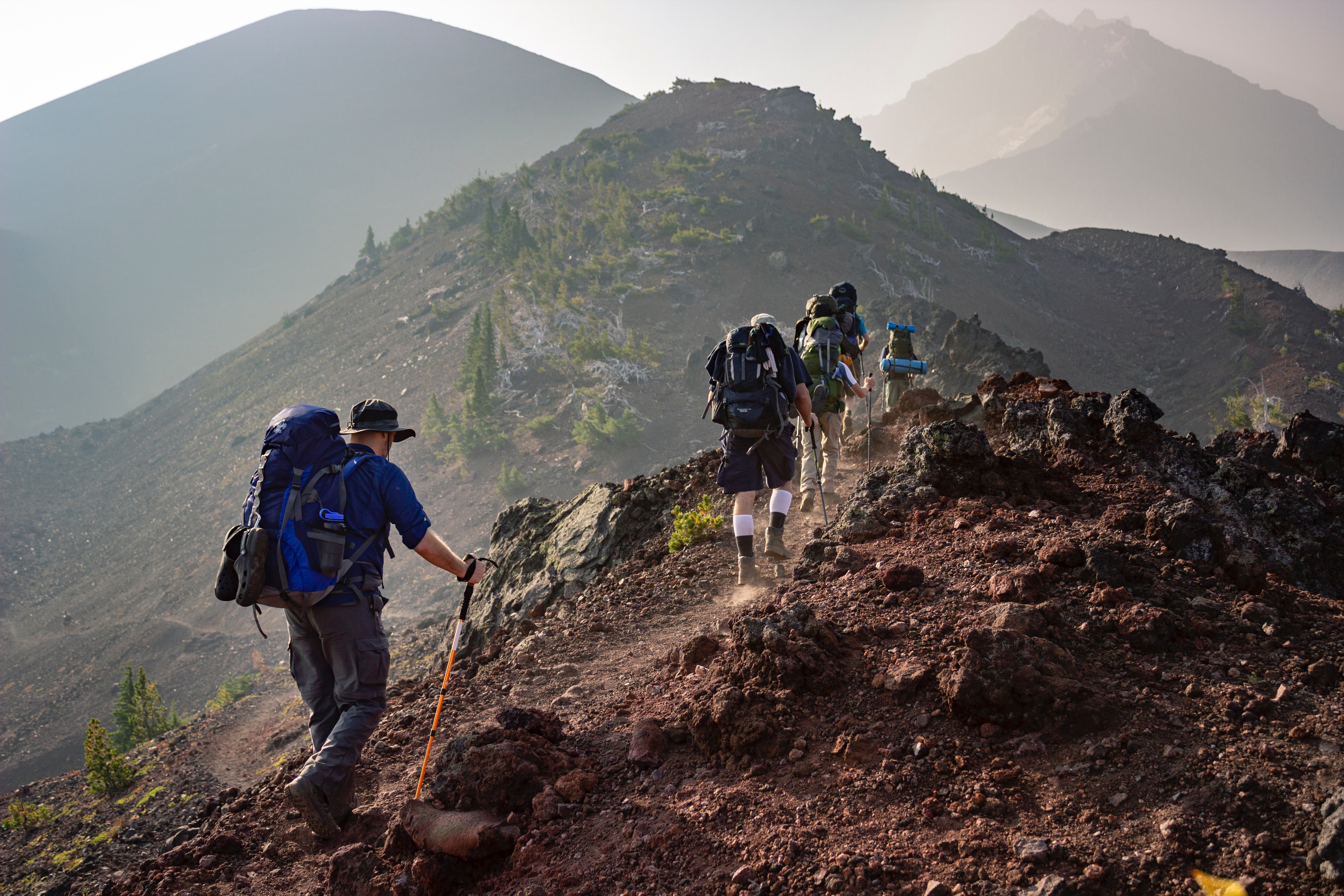 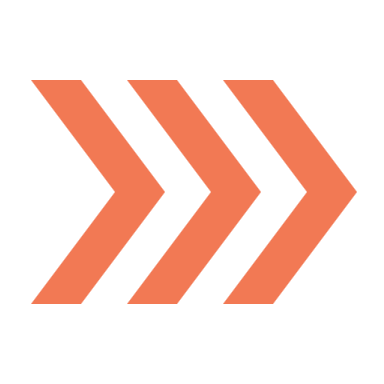 Die KMS geht allen anderen Krisenmanagementplänen voraus, da die Strategie die Grundlage für die Pläne bildet, die die Langlebigkeit und Zukunftsplanung einer Region sicherstellen. 

Die KMS steuert die Auswirkungen einer Krise auf die Tourismusregion durch Maßnahmen in Schlüsselbereichen wie zum Beispiel:
Kommunikation in der Öffentlichkeit und den Medien 
regionale Branchenentwicklung und Unternehmensfinanzen
Pflege wichtiger Beziehungen (z.B. zu Touristen, Besuchern, Betreibern, Fluggesellschaften und Notfällen)
Schutz des Rufs und des öffentlichen Images einer Region
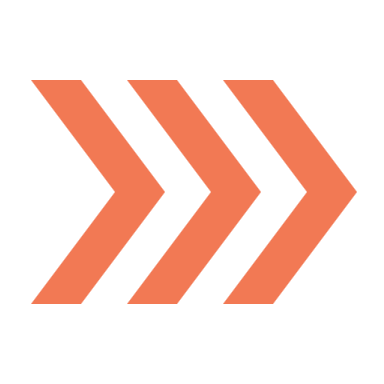 Wer ist für die KMS verantwortlich? Der Leiter der regionalen Krisenlenkungsgruppe/Krisenmanager oder Vorstandsmanager ist in der Regel für die Entwicklung der Krisenmanagementstrategie und die Verwaltung der strategischen Prioritäten in einer Krise verantwortlich. 

Sie muss flexibel sein, damit sie aktualisiert und auf alle Arten von Krisen angewendet werden kann. Die Krisenstrategie muss flexibel sein, um sich an verschiedene Arten von Krisen anpassen zu können. Sie muss so entwickelt werden, dass sie sich an eine Reihe unbekannter zukünftiger Krisenszenarien anpassen kann. Sobald eine Region ihre Strategie festgelegt hat, ermittelt sie die erforderlichen Kapazitäten und Systeme.
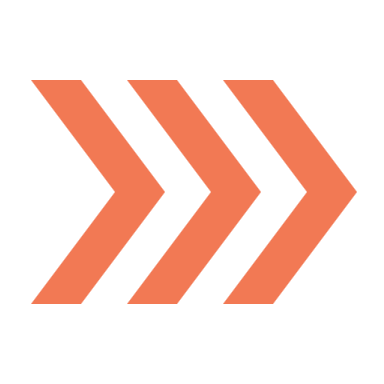 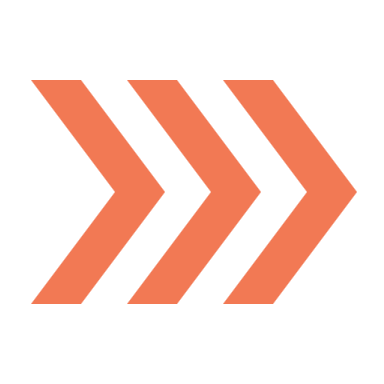 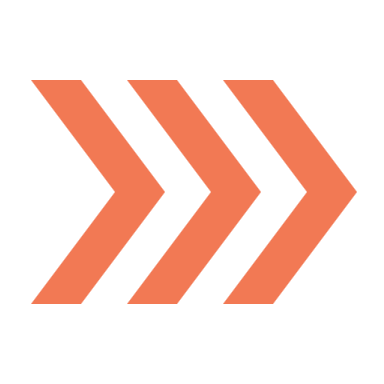 Die KMS sollte überprüft und unterstützt werden, um eine detaillierte, solide Krisenanalyse und einen anschließenden KMP zu entwickeln.  Die Entwicklung sollte umfassen:
 
andere Experten (z. B. aus der Tourismusbranche, Krisenmanagement)
staatliche Unterstützung (z. B. durch die lokale Tourismusbranche) 
externe Spezialisten (z. B. Umwelt und Notfälle)
Die Bedeutung einer regionalen Krisenmanagementstrategie
Studie über Maul- und Klauenseuche aus dem Vereinigten Königreich: Das Fehlen einer KMS hatte eine nicht angemessene Reakion zur Folge
Auf nationaler Ebene waren die Vertreter der Tourismusbranche der Ansicht, dass der Britische Tourismusverband (BTA) nicht ausreichend und wirksam reagiert hatte, da sie vor dem Ausbruch der Seuche offenbar nicht über eine Krisenmanagementstrategie verfügte. Dennoch betonte die BTA, dass sie über eine "ziemlich grundlegende Krisenmanagementstrategie" verfügte, obwohl die British Hospitality Association der Meinung war, dass dies zu wenig und zu spät war (Cotton, 2001). Eine etablierte und formelle Krisenkommunikationsstrategie hätte möglicherweise die Reaktionszeit verkürzt und schnellere Kommunikationskanäle geschaffen, um die Verbreitung von Informationen zu erleichtern und widersprüchliche Botschaften zu reduzieren. Dennoch räumten sie ein, dass sie durch die MKS (Maul- und Klauenseuche) gelernt haben, "wie man (in Zukunft) 
eine noch bessere Krisenreaktionsstrategie hat".
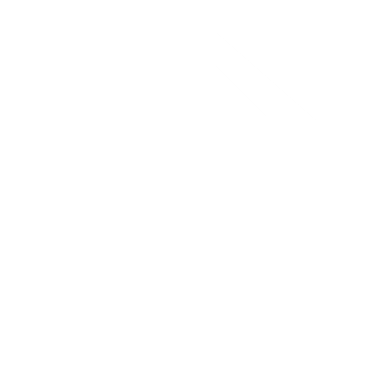 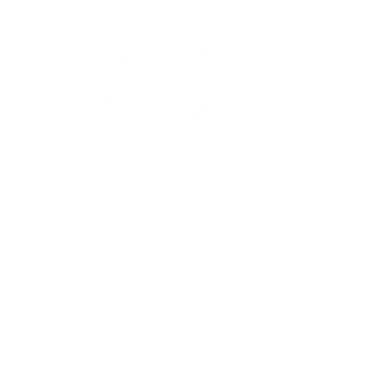 WissenschaftlichenArtikel lesen
Die Bedeutung von Krisenmanagementstrategien für regionale Tourismuskrisen
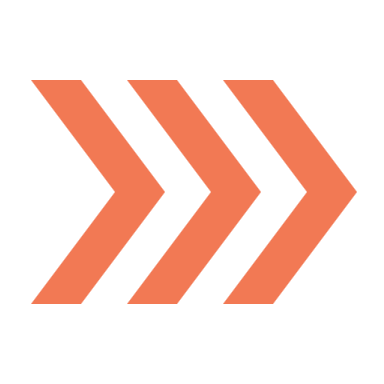 Dauerhafte Schäden und Rufschädigung. Ohne eine KMS ist die Wahrscheinlichkeit größer, dass Regionen Fehler machen, die zu finanziellen Verlusten oder dauerhaften Schäden für ihren Ruf, ihre Touristen und ihre wichtigsten Beziehungen führen. Außerdem ist ohne eine Krisenstrategie die gesamte Regionalpolitik in Gefahr.

KMS konzentriert sich auf Krisenprioritäten. Strategisches Handeln erfordert Disziplin, Entscheidungsfindung und objektive Analysen. Eine Region kann zum Beispiel nicht für jeden möglichen Notfall planen, sondern nur für die wahrscheinlichsten Szenarien – alles andere wäre zu teuer.
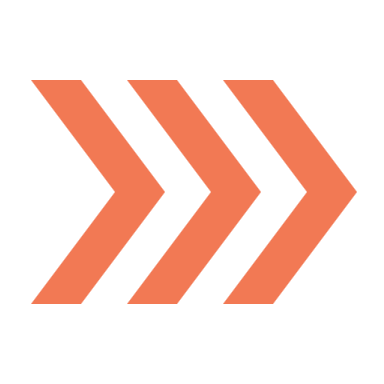 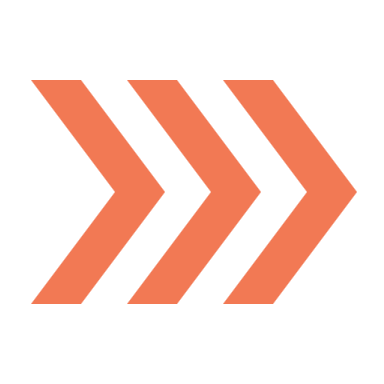 Betonung des Wertes von regionalem Krisenmanagement. Aus strategischer Sicht sind die mit der Einrichtung eines Krisenmanagementzentrums und -plans verbundenen Kosten nicht nur Ausgaben, sondern eine Investition in die Widerstandsfähigkeit und Langlebigkeit des Unternehmens. Beispielhafte Ausgaben:
Einrichtung einer Website für Krisensituationen oder eines Online-Hilfszentrums, 
Entwicklung und Durchführung von Krisentrainings, 
Anwerbung von Freiwilligen, 
Arbeit mit PR und Medien und 
Entwicklung von Kommunikations- und Marketingkampagnen

Initiierung der wichtigen Risikobewertung, SWOT-Analyse und des regionalen Krisenaudits. Vor der Entwicklung der KMS muss eine Region eine gründliche Analyse ihrer Schwächen durchführen und mögliche Lösungen ermitteln (s. Modul 3). Anschließend setzt die KMS Prioritäten für die Maßnahmen und Lösungen und wird laufend aktualisiert.
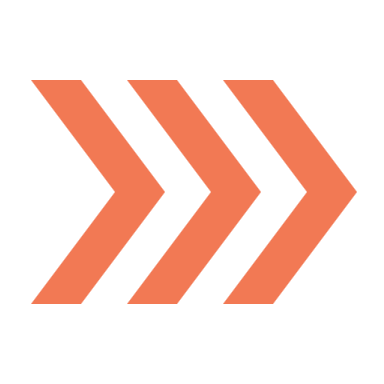 3.  Entwicklung einer starken regionalen Tourismus-Krisenmanagementstrategie
Schritt 1 

Das leitende regionale Tourismusteam übernimmt die Führung und bewertet die Schwachstellen

Die Krisenmanagementstrategie sollte weder ihren ursprünglichen Auftrag noch ihre Vision oder ihre Werte ändern. 

Dave Thompson, Experte für Krisen-
kommunikation und Medientrainer 
bei C3 Collective
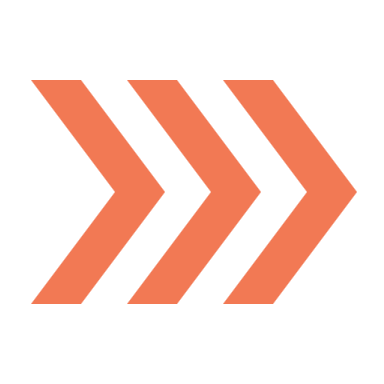 Das leitende Krisenmanagementteam übernimmt die Verantwortung und leitet die Entwicklung der KMS. 
Der erste Schritt besteht darin, die Mission, die Vision und die Werte der Region zu entwickeln und als Grundlage für die Strategie zu nutzen (siehe Beispiel auf der nächsten Folie).
Anschließend werden die Ergebnisse der regionalen Risikobewertung und der SWOT-Analyse herangezogen.
Danach werden die Krisenprioritäten und -ziele nach dem wahrscheinlichsten und katastrophalsten Eintreten geordnet. 
Anschließend wird eine detailliertere Liste mit langfristigen Krisenmaßnahmen erstellt:
Prioritäten (z. B. Instandsetzung von Kulturerbestätten, oder Entwicklung von Krisentraining) 
Verbrauchsgüter (z. B. Sperrung irreparabler Kulturstätten, Abriss alter Toiletten und Parkplätze).
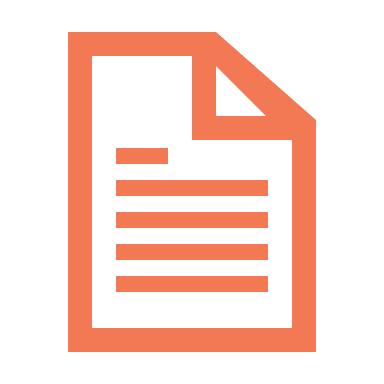 Hinweis: Risikobewertung, SWOT-Analyse und regionale Prüfung werden in Modul 3 behandelt.
How Mission, Vision and Values Can Lead Through Times of Crisis
Fallstudie
Mission, Vision und Werte von Hawaii
Notfallmanagementagentur von Hawaii

Mission: Unterstützung der “ohana Hawaii” bei der Vorbereitung, Eindämmung und Reaktion auf Katastrophen.

Vision: Ein einsatzbereites und widerstandsfähiges Hawaii schaffen.

Grundwerte: Die fünf Grundwerte der Notfallmanagementagentur - Mālama, Poʻokela, Wiwoole, Laulima und Kupono - unterstützen die Vision und den Auftrag eines widerstandsfähigen Hawaii. HI-EMA ist ständig bestrebt, eine Kultur der Bereitschaft zu fördern, aufzubauen und aufrechtzuerhalten, indem es kooperative Partnerschaften und gemeinsame Verantwortung für die Vorbereitung, den Schutz, die Reaktion, die Erholung und die Minderung der Auswirkungen aller Gefahren und Bedrohungen nutzt.

Mālama Fürsorge und Schutz.
Poʻokela zielt darauf, bei jeder Maßnahme hervorragende Leistungen zu erbringen und eine kontinuierliche Verbesserung zu gewährleisten.
Wiwo'ole dient den Menschen auf Hawaii mit Mut und Furchtlosigkeit.
Laulima Mit anderen kooperieren und erfolgreich zusammenarbeiten.
Kupono Ehrlich, fair, transparent und offen sein.
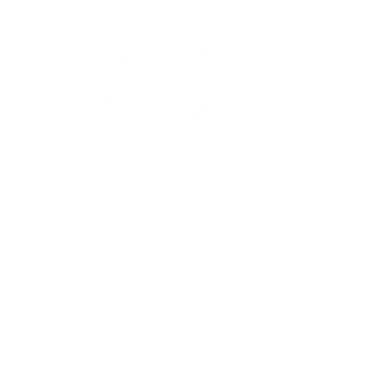 Muster
SWOT-Analyse

Zuerst muss eine Region ihren größeren Kontext mithilfe einer SWOT-Analyse verstehen
Eine Situations- oder SWOT-Analyse ist ein einfaches Instrument, das einer Region ermöglicht, ihre Fähigkeit zur Bewältigung einer Krise zu verstehen. 

Sie analysiert sowohl interne als auch externe Probleme, indem sie Stärken, Schwächen, Chancen und Risiken in Bezug auf potenzielle Krisen identifiziert und analysiert. 

Die Stärken und Schwächen betreffen in der Regel das interne Management oder die Region selbst

Chancen und Risiken beziehen sich auf externe Aspekte, die normalerweise nicht unter der direkten Kontrolle einer Region stehen.

Unter jeder der vier Rubriken kann es mehrere Punkte geben.
Der KMZ-Manager ist für die Ausarbeitung des späteren Krisenmanagementplans (KMP) von entscheidender Bedeutung. Schließlich wird er den Plan verwalten. 
Er kann dabei helfen, beide Dokumente (KMS und KMP) aufeinander abzustimmen und Prioritäten und Ziele des KMS mit den Abläufen, Maßnahmen, Verfahren und Taktiken des KMP in Einklang zu bringen. 
Je nach den strategischen Zielen des KMS werden der KMZ-Manager und das KMZ-Team häufig in irgendeiner Phase oder auf irgendeiner Ebene an der Unterstützung des KMS beteiligt sein.
Die Einbeziehung des KMZ-Managers hilft dem KMS-Team zu verstehen, was das KMZ an Ressourcen und Unterstützung benötigt. Andere einschlägige Tourismusexperten und Planer sollten in die Entwicklung der Strategie einbezogen werden, wenn es um ihre Strategien geht, z. B. Raumplaner.
Schritt 2 

Bilden Sie ein Krisenmanagement-zentrum mit einem Manager und einem Team

Ein regionaler Leiter der Krisenstrategie benötigt die Unterstützung eines regionalen Managers des Krisenmanagement-zentrums, um strategische Prioritäten und Ziele auszuführen. zusetzen.
1
Siehe Modul 2 Wie man ein effektives Krisenmanagementteam aufbaut
Schritt 3 

Strategische Ziele und Prioritäten festlegen

Konzentrieren Sie sich auf einige wenige Ziele, und vermeiden Sie die Versuchung, sich das Ziel zu setzen, keine Auswirkungen zu haben - das ist einfach unrealistisch". 

Dave Thompson, Experte für Krisenkommunikation und Medientrainer bei C3 Collective
Ziel 1 Gewährleistung der Gesundheit und Sicherheit aller Menschen. 
Eine Region kann zwar nicht vorhersagen, mit welchen Arten von Krisen sie konfrontiert sein wird, aber es ist wichtig, dass sich die regionalen Akteure auf die wichtigsten, übergeordneten Ergebnisse einigen.

Ziel 2 Aufrechterhaltung der Geschäftskontinuität. 
Eine Region sollte entscheiden, wie der normale Geschäftsbetrieb aufrechterhalten werden kann, z. B. wie sie Buchungen, Betrieb und Einnahmen aufrechterhalten kann. Sie sollte überlegen, wie diese Ziele in verschiedenen Szenarien erreicht werden können,  z. B. bei
Rückgang der Besucherzahlen um ein Viertel (z. B. aufgrund eines Vulkanausbruchs)
Verringerung der Anzahl der Personen, die Zugang zu einem Restaurant oder einer Attraktion haben (z. B. aufgrund eines Virus)
Ziel 3 Sicherstellen, dass Krisenanfragen bewältigt werden. Ausarbeitung verschiedener Notfallpläne, z. B. Ermittlung, von wo aus Personalressourcen abgezogen werden können, um überwältigende Krisenanfragen von Kunden zu bewältigen.
1
Fallstudie
Carrick on Shannon Hochwasserpriorität
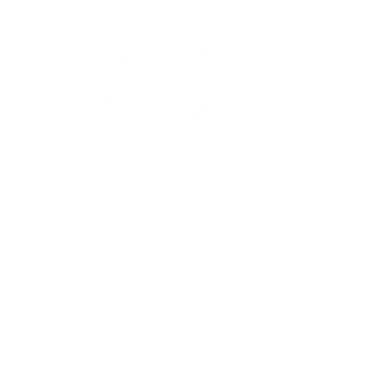 Priorität Hochwasserschutz in Carrick on Shannon
Carrick on Shannon, die Meereshauptstadt Irlands, wurde als hohes Hochwasserrisiko eingestuft.
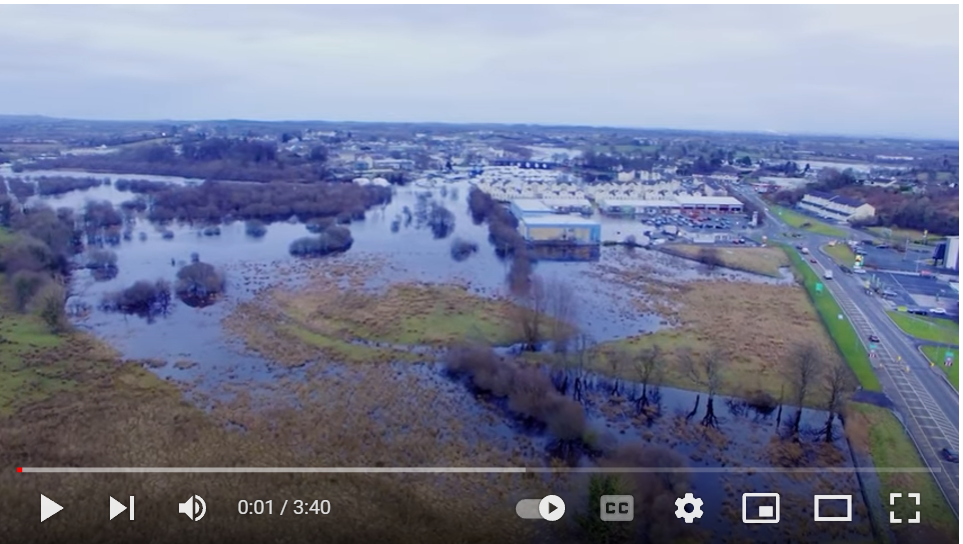 Jahr für Jahr wird Carrick on Shannon (Teil der Tourismusregion Leitrim im Nordwesten Irlands), die Meereshauptstadt Irlands, von schweren Überschwemmungen heimgesucht. In einem Jahr konnten die Menschen fast 40 Tage und Nächte lang Carrick on Shannon nicht besuchen, da das Hochwasser des Shannon immer weiter anstieg und sie keinen Zugang zu den Tourismusbetrieben, den Parkplätzen und den Straßen hatten. 

Carrick wurde vor kurzem in eine hohe Risikokategorie eingestuft. Es werden Pläne zur Lösung des Problems gemacht, aber wie können die Region und die Tourismusakteure in der Zwischenzeit mit den unerwartet auftretenden Überschwemmungsproblemen umgehen? Im weiteren Verlauf dieses Themas wird aufgezeigt, wie diese Priorität im Rahmen einer Krisenmanagementstrategie angegangen werden kann.
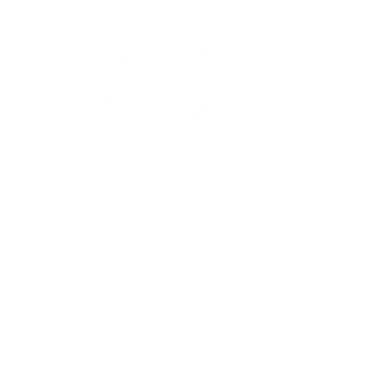 https://www.youtube.com/watch?v=I1tTuy-1okY
Schritt 4 



Effizienz der Strategie verfolgen und überwachen


KPIs (Key Performance Indicators, dt:. Kennziffern) und Metriken sind messbare Werte, die zeigen, wie effektiv eine Region ihre Ziele im Krisenmanagement erreicht. Sie ermöglichen einer Region den Vergleich mit früheren Daten und zeigen deutlich, ob eine Region ihre Krisenmanagementziele erreicht.
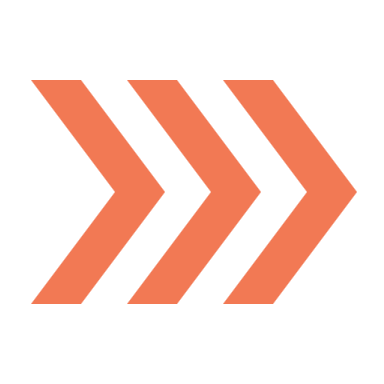 Eine erfolgreiche KMS sollte seine krisenbezogenen Strategiekennzahlen verfolgen und überwachen, damit die Leistung gemessen werden kann.
Diese Metriken sollten nach der Priorität der Krisenauswirkungen geordnet werden.
Sie sollten regelmäßig gemeldet werden, um ein vereinfachtes Dashboard der Datentrends zu erstellen, das es der Region ermöglicht, auf dem Laufenden zu bleiben.
Regionale Krisenmetriken und KPIs sollten sorgfältig ausgewählt werden und sowohl qualitative als auch quantitative Ergebnisse liefern, die zeigen, ob eine Strategie erfolgreich ist oder geändert werden muss. 
Eine Region sollte so schnell wie möglich reagieren, um die Effizienz der Strategie zu verbessern. Negative, wiederkehrende, schwerwiegende oder leicht zu lösende Messwerte sollten so schnell wie möglich bearbeitet und gelöst werden.
1
Qualitative und quantitative Leistungsindikatoren für die KMS
Messung der Leistung der Krisenkommunikation

Anzahl der eingegangenen Abfragen (Zunahme oder Abnahme)
Art der eingegangenen Anfragen (ob sie einfach oder kompliziert sind)
Format der Anfragen (wie sie eingehen, z. B. über das Krisentelefon, per E-Mail oder persönlich)
Messung der Auswirkungen der Krise auf die Leistung

Anzahl der betroffenen Unternehmen oder Personen (Zunahme oder Abnahme)
Ausmaß der Auswirkungen (Größe der betroffenen Fläche)
Art der Auswirkung (wiederkehrend/serienmäßig/neu)
Ausmaß der Auswirkungen (Ausmaß des Schadens, der Verschmutzung)
Messung der Leistung der Geschäftskontinuität

Dauer des Aufenthalts (länger oder kürzer/Stunden, Tage oder Wochen)
Anzahl der Buchungen (im Vergleich zur Anzahl der Stornierungen)
Anzahl der Besuche (Zunahme oder Abnahme)
Anzahl der Autos, die in die Region kommen (Zunahme oder Abnahme, z. B. bei Tankstellen und Parkplätzen nachfragen)
Herkunftsort (Inland oder Ausland)
Zweck des Besuchs (inländische Touristen, internationale Besucher)
Messung der Zufriedenheit in der Tourismuskrise
Anzahl der Kundenbeschwerden (Zunahme oder Abnahme)
Art der Beschwerden (worum es geht, ob sie ernst gemeint sind oder nicht)
Art der Beschwerde (falls sie wiederkehrend/schwerwiegend ist)
Grad der Zufriedenheit (ob hoch oder niedrig)
Fallstudie
Die Schweiz überwacht ihre Strategien zur Krisenbewältigung und Risikominderung
Wie die Schweiz ihre Naturgefahren und Katastrophen überwacht und bewältigt
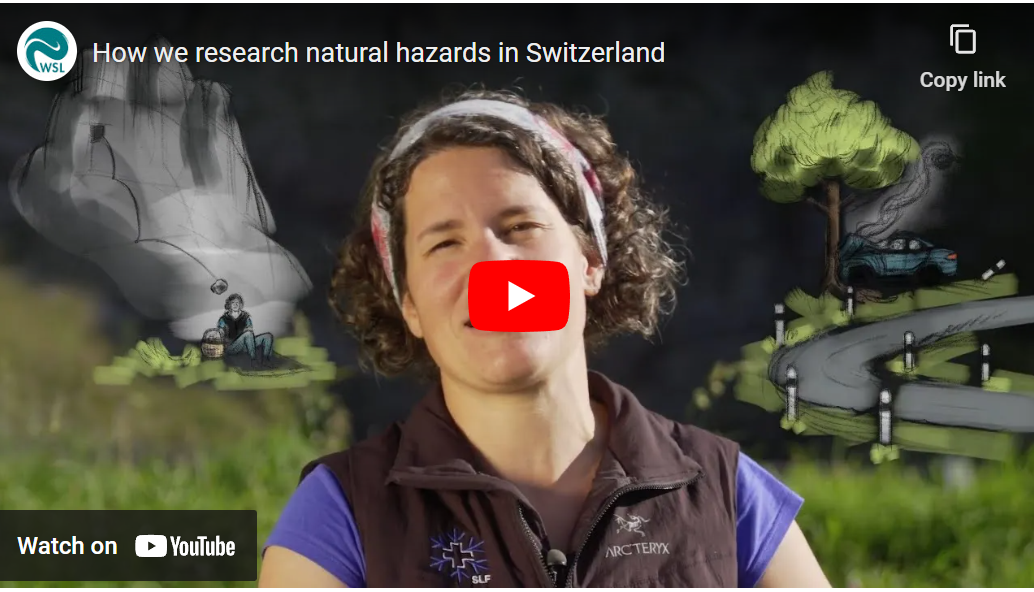 In der Schweiz können Naturgefahren wie Lawinen, Erdrutsche, Felsstürze, Murgänge, Überschwemmungen und Waldbrände erhebliche Schäden verursachen. Mit ihrer Forschung und ihren Dienstleistungen trägt die Eidgenössische Forschungsanstalt für Wald, Schnee und Landschaft (WSL) dazu bei, die Menschen vor solchen Gefahren zu schützen. (Quelle)

Seit 50 Jahren sammelt die WSL Informationen über Schäden, die durch extreme Wetterereignisse verursacht werden. Seither hat sie 27 000 Unwetterereignisse mit geschätzten Schadenskosten von rund 15 Milliarden Franken erfasst. Die mit Abstand grössten Schäden verursachen Überschwemmungen, kaum eine Gemeinde ist verschont geblieben.
https://www.wsl.ch/en/natural-hazards.html
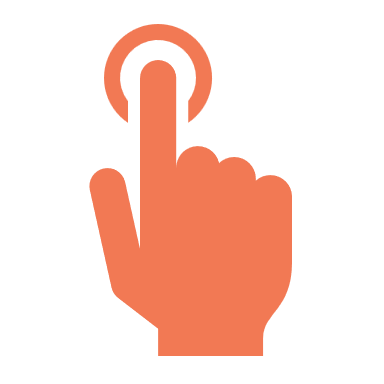 Fallstudie
Die Schweiz überwacht ihr Krisenmanagement und ihre Strategie zur Risikominderung
In der Schweiz kommen jährlich durchschnittlich 23 Menschen allein durch Lawinen ums Leben (KPI), Überschwemmungen und Massenbewegungen verursachen Schäden in Höhe von durchschnittlich 300 Millionen Franken pro Jahr (KPI). Wenn die Gletscher schmelzen und der Permafrost infolge des Klimawandels auftaut, drohen enorme Mengen an Boden, Fels und Geröll in Bewegung zu geraten.
Die Schweiz untersucht, wie die verschiedenen Naturgefahren entstehen und sich entwickeln und wie sich die Menschen schützen können, z.B. durch Raumplanung, zuverlässige Vorhersagen oder technische Schutzmassnahmen (KPIs). Damit schaffen sie wissenschaftliche Grundlagen für die Risikoanalyse und für die Beurteilung, ob Schutzmassnahmen und Warnsysteme wirksam und wirtschaftlich sind.
Dies erfordert neben natur- und ingenieurwissenschaftlicher Forschung auch wirtschaftliche und gesellschaftliche Analysen sowie eine enge Zusammenarbeit zwischen den verschiedenen Akteuren.
Digitale Werkzeuge, Daten, Systeme und Softwareüberwachung
Beobachtung und Simulation
Vorwarnung und Information
Wenn es um Warnung und Prävention geht, spielen Systeme national und international eine wichtige Rolle: Der Lawinenwarndienst des WSL-Instituts für Schnee- und Lawinenforschung SLF publiziert im Winter zweimal täglich das bekannte Lawinenbulletin. 
Ihre Hydrologen sind an der Warnung der Öffentlichkeit vor Überschwemmungen und schweren Dürreperioden beteiligt.
Sie stellen der Öffentlichkeit Daten und Erkenntnisse auf Internetplattformen und in Apps zur Verfügung, damit Krisenmanager im Notfall schnell auf die Informationen zugreifen können. 
Sie veröffentlichen auch Faltblätter und Broschüren.
Beobachtet in Illgraben (VS) mit verschiedenen Messgeräten natürlich auftretende Lawinen, Murgänge, Steinschlag und Rutschungen.
In Cadenazzo (TI) werden Waldbrandereignisse erfasst und analysiert, Methoden und Konzepte zur Bewertung des Waldbrandrisikos entwickelt und die Folgen für Ökosysteme wie Schutzwälder ermittelt.

Anhand der Messdaten können sie die Prozesse in immer genaueren Computermodellen simulieren. Dies ist nützlich für die Entwicklung von Schutzmaßnahmen und Gefahrenkarten.
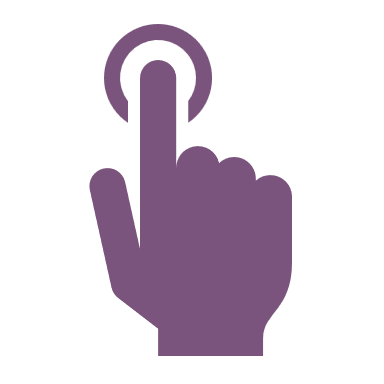 Schritt 5 

Strategische Prioritätsmaßnahmen festlegen 


Die Region hat ihre Prioritäten (Krisenlücken und Schwächen), Ziele (Chancen und Lösungen) und Leistungskennzahlen (KPIs) festgelegt. Nun muss das Krisenmanagementteam für den Tourismus diese in die Tat umsetzen.
Strategische Prioritäten werden 
in eine Reihe überschaubarer Maßnahmen aufgeteilt, so dass sie realistisch erreicht werden können 
einer zuständigen Person zugewiesen
mit realistischen Zeitvorgaben (in der Regel mehr als 6 Monate) versehen
anhand geeigneter, erreichbarer KPIs gemessen und überwacht

Beispielstrategie mit Aktionen 
Strategie zur Unterstützung der Geschäftskontinuität während und nach einer Krise
Maßnahmen zur Aufstockung oder Bildung von Bargeldreserven für Notfälle, Zusammenarbeit mit unterstützenden Institutionen, damit Unternehmen Zugang zu Mitteln für die Krisenprävention und -bewältigung haben.
3. 	Strategie: Entwicklung eines speziellen regionalen Tourismus-	Krisenkartierungssystems, das als Hilfsmittel zur Unterstützung und 	Anleitung von Regionalplanern, Krisenhelfern, Interessengruppen, 	Reiseleitern und Besuchern eingesetzt werden kann (einschließlich aller 	potenziellen Krisenkarten für überschwemmungsgefährdete Gebiete, 	erdrutschgefährdete Bergregionen, Flussgebiete mit starken 	Wasserströmungen usw.). 

Maßnahmen: Kontaktaufnahme mit nationalen und lokalen Planern, um regionale Hochwasser-, Erdrutsch- und Flusskarten bereitzustellen. Sammeln und Analysieren Sie die Daten, wann und wo eine Überschwemmung wahrscheinlich ist, entwickeln Sie eine benutzerfreundliche Karte, die heruntergeladen werden kann, und laden Sie sie auf die regionale Website für Kriseninformationen hoch.

4. 	Strategie zur Einrichtung einer speziellen Website zur Kriseninformation 	mit Anweisungen für den Ernstfall einer Krise, was zu tun ist, wohin sie 	gehen können, wen sie anrufen müssen usw., wenn eine Krise eintritt.
 
Maßnahmen: Beauftragen Sie einen Website-Entwickler, versorgen Sie ihn mit allen relevanten krisenbezogenen Informationen, die alle Beteiligten, Besucher und Touristen benötigen; fügen Sie eine Liste mit Notfall-Kontaktnummern und -details hinzu, beantworten Sie alle Anfragen umgehend und aktualisieren Sie sie regelmäßig, insbesondere während einer Krise.
Strategie zur Entwicklung von Krisentrainings für alle wahrscheinlichen und potenziell katastrophalen Ereignisse

Maßnahmen zur Bildung eines Schulungsteams, Durchführung einer Analyse des Schulungsbedarfs, Aufstellung eines Schulungsplans, Bewertung und Prioritätensetzung, wer welche Schulung zuerst benötigt, Aktualisierung und Umschulung, falls erforderlich
Die Studie zur Maul- und Klauenseuche im Vereinigten Königreich hat außerdem ergeben, dass eine proaktive Notfallplanung ebenfalls von Vorteil ist.
Der Bezirksrat stellte fest, dass "es etwas in den Akten vom letzten MKS-Ausbruch gab, aber nicht viel... es gab nur das Gerücht, dass es einen (Katastrophenplan) gab, der herumlag". 
Es gab zwar einen Bericht über die Maul- und Klauenseuche, aber dieser wurde zuletzt kurz nach dem Ausbruch von 1967 analysiert. Darüber hinaus hatte keiner der befragten Branchenvertreter vor dem Ausbruch der Seuche einen Krisenplan für sein eigenes Unternehmen aufgestellt. 

Vielleicht noch überraschender ist, dass die Tourismusbranche aus ihren Erfahrungen auf lokaler Ebene wenig gelernt zu haben scheint. Ein Vertreter sagte: "Ich weiß nicht, ob man in Zukunft einen Plan haben wird, denn man ist der Meinung, dass so etwas nur einmal passiert und nicht wieder passieren kann". Nur zwei Personen bekundeten ihr Interesse an der Entwicklung eines Krisenmanagementplans für die Zukunft.

Die Theorie des Krisenmanagements besagt, dass festgelegte Pläne die Schwere von Krisen und Katastrophen durch proaktive Notfallplanung begrenzen können. 
(Kash und Darling, 1998; Heath, 1998)
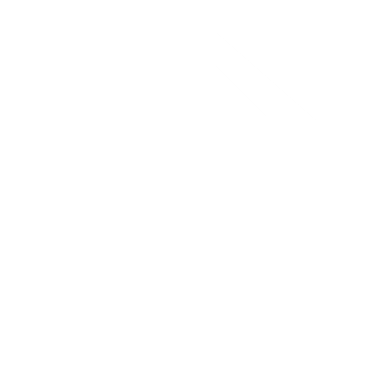 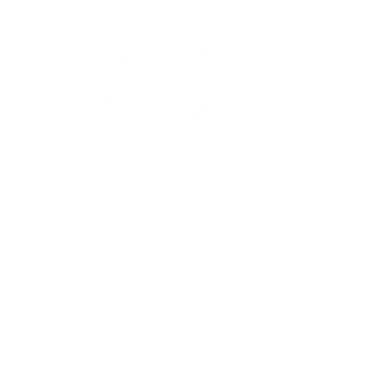 Forschungsartikel lesen
Unabhängig von der Rolle ist es wichtig, dass jeder ethisch und mitfühlend handelt.
Beobachtung und Bewältigung krisenhafter Entwicklungen, die Auswirkungen auf höchster Ebene oder große Auswirkungen auf die Region haben
Planung und Umsetzung finanzieller, technologischer, politischer und technischer Mechanismen, die z. B. den finanziellen Schaden begrenzen können.
Schützen Sie den Ruf der Region, indem sie strategische Marketingkampagnen und Kommunikationspläne mit verschiedenen Teams steuern. Sie sind auch der Sprecher der Region.
Bewertung von Notfall- und Geschäftskontinuitätsplänen.
Bieten Sie eine gute Führung, wenn Sie einen strategischen Kurs festlegen oder schwierige, unerwartete Entscheidungen treffen müssen.
Kommunizieren Sie mit den wichtigsten Interessengruppen (einschließlich der Branche, den Medien und gegebenenfalls den Touristen).
Schritt 6 

Vergewissern Sie sich, dass die richtigen Personen für vertrauliche Aufgaben verantwortlich sind

Der Lenkungsausschuss für Krisenmanagement kümmert sich um sensible strategische Prioritäten. Der Leiter des Krisenmanagementzentrums ist für den Betrieb des Krisenmanagementstabs zuständig und unterstützt die strategischen Prioritäten und die operative Reaktion auf eine Krise.
1
Siehe Modul 2 für weitere Informationen über die verschiedenen Rollen im Krisenmanagementstab
Die Lenkungsgruppe, das Team und der KMZ-Manager sollten die Strategie vor, während und nach einer Krise regelmäßig überprüfen. 

Es müssen Mechanismen zur Überprüfung vorhanden sein. Beispiele für solche Mechanismen sind Umfragen, Diskussionen, Workshops, Beschwerde- und Untersuchungsberichte sowie Treffen mit den wichtigsten Krisenhelfern. 

Es sollte eine Liste mit wichtigen Fragen erstellt werden
Hätte die Region die Krise vorhersehen können, gab es Frühwarnindikatoren? 
Wie gut haben die KMS und das Krisenmanagementteam zusammengearbeitet? 
Hat die Region wirksam auf die Krise reagiert?
War die Kommunikation klar und einheitlich? 
Hat der Ruf oder das Image der Region in irgendeiner Weise gelitten?
Schritt 7 

Überprüfung der Krisenmanagement-strategie und des KMP

Die KMS-Leitung muss ihre Strategie, Prioritäten und Ziele sowie den KMP ständig aktualisieren. Ein Überprüfungs- und Bewertungsprozess muss Teil der KMS sein.
1
Eine fundierte und aktuelle Krisenmanagementstrategie wird eine Region widerstandsfähiger machen. 
Die Lehren aus der Krise können bedeuten, dass Änderungen bei der Schulung des Personals, der Krisen-Website, den Krisenreaktionsverfahren, den Ressourcen oder dem Betrieb und der Einhaltung von Vorschriften, z. B. der Versicherung, erforderlich sind. 
Delegieren Sie die Durchführung dieser Änderungen an das jeweils zuständige Teammitglied.
4. Die Einflüsse der Krisenmanagement-strategie
Regionales Krisenmanagement braucht eine strategische Denkweise
Laut Crisis Management: Leading in the New Strategy Landscape, einem Buch von William Rick Crandall, Professor für Management, erfordert der Aufbau einer Krisenmanagementstrategie eine strategische Denkweise, die vier Hauptmerkmale umfasst:

die Fähigkeit, eine gründliche SWOT-Analyse durchzuführen
die Fähigkeit, langfristig zu denken, manchmal viele Jahre in die Zukunft, und gleichzeitig das Wissen aus der Vergangenheit und Gegenwart zu nutzen
die Fähigkeit, opportunistisch zu sein und günstige Umstände auszunutzen und gleichzeitig interne oder externe Fallstricke zu vermeiden
Die Bereitschaft, schwierige Entscheidungen zu treffen
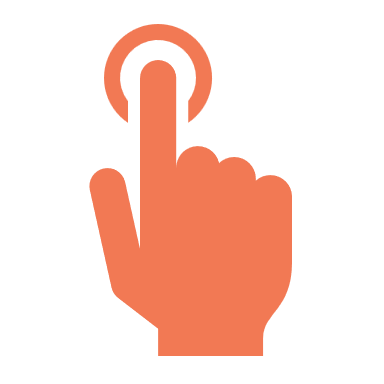 5.  Eine starke Krisenmanagementstrategie kennzeichnet sich durch Fakten, Zahlen und Daten
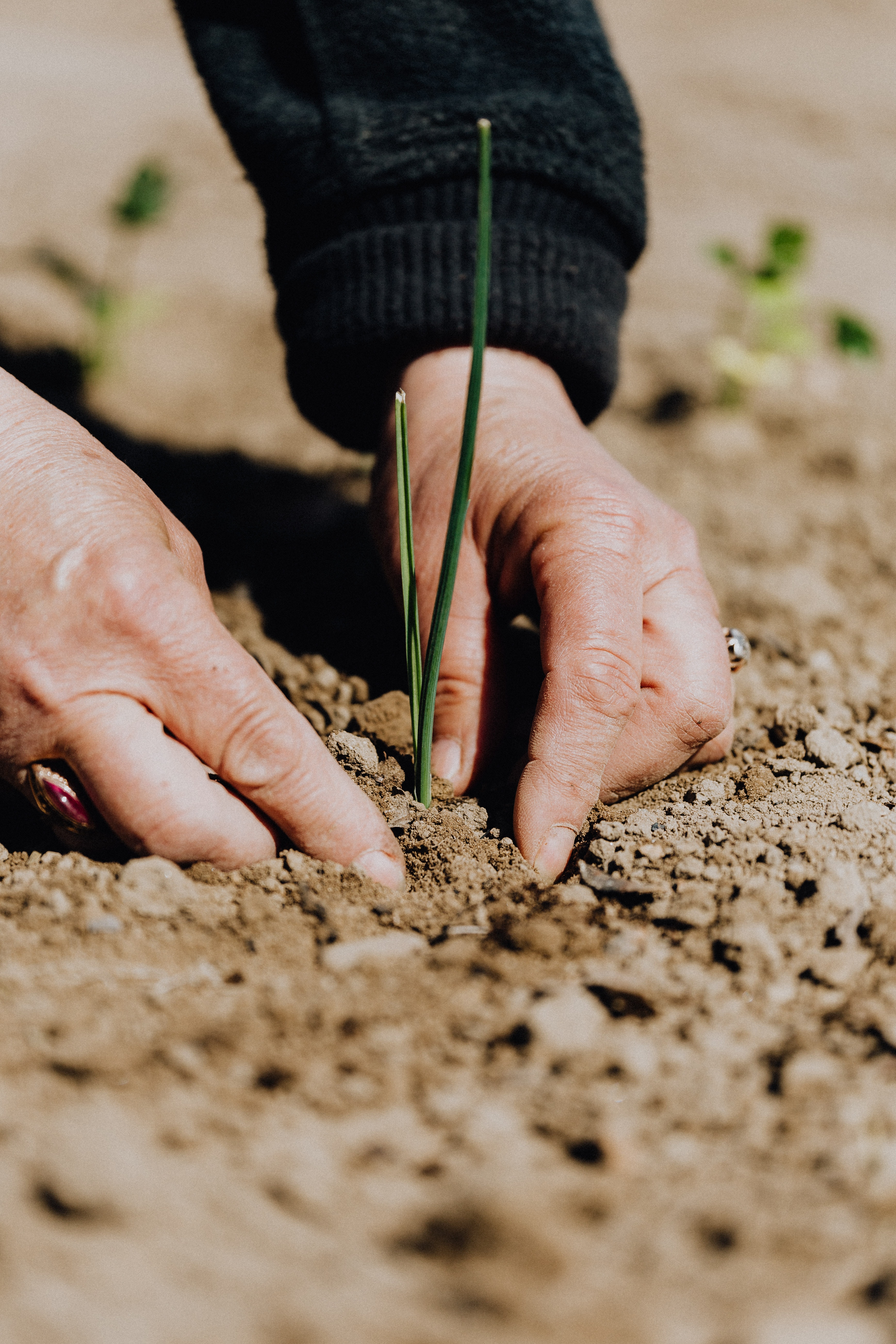 Big Data prägt eine Krisenmanagement-Strategie
Was ist Big Data? Big Data ist ein Ansatz zur systematischen Extraktion, Verarbeitung und Visualisierung großer Datensätze. In der Tourismusbranche werden Big Data beispielsweise immer dann generiert, wenn Verbraucher über digitale Plattformen wie die regionalen und globalen Reservierungssysteme von Online-Reisebüros online nach Reisen suchen und diese buchen. Sobald Touristen eine Reise antreten, können Big Data über Reisegewohnheiten gesammelt werden. (Quelle)

Big Data ist Teil der Zukunft der Branche. Daten können der KMS in vielerlei Hinsicht helfen, insbesondere weil sie beschreibende, prädiktive und präskriptive Analysen ermöglichen.
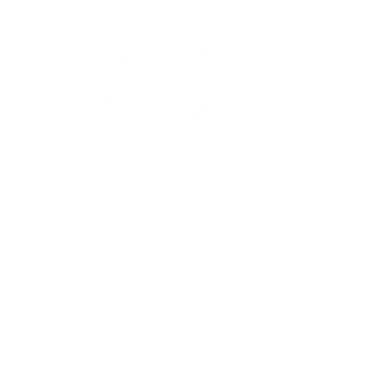 Beispiele für regionale Tourismusdaten
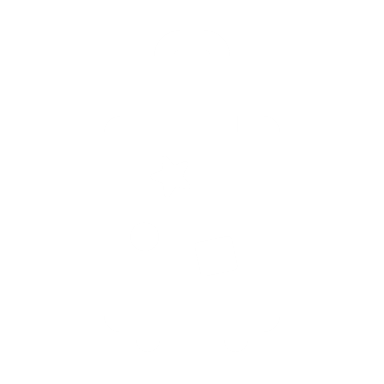 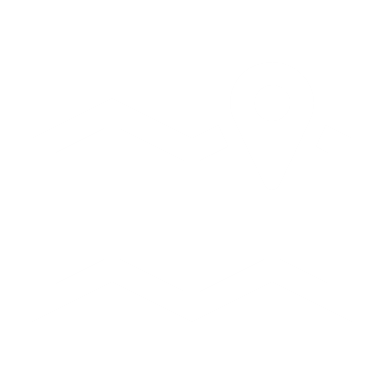 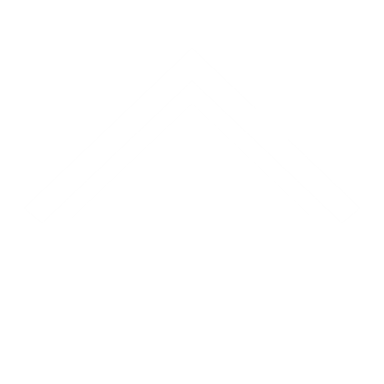 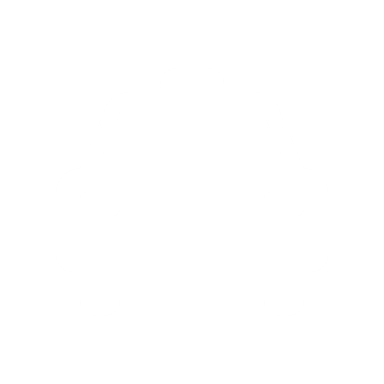 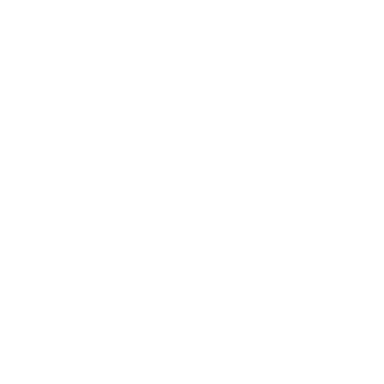 Informationen über das Reiseziel oder die Region 
Zu besuchende Orte, erfasste unfallgefährdete Gebiete, Regeln und Vorschriften usw.
Daten zu Hotels und Restaurants 
Kundenrezensionen und -bewertungen, Preise, Service-Details, Anzahl der Nächte/Aufenthalts-dauer usw.
Transportdaten
Flugtickets, beliebte Verkehrsmittel, Routenkarten, Verkehrsdaten, Anzahl der getankten Autos, Parkplatznutzung.
Touristische Daten 
Zu- und Abwanderung von Touristen, Zweck des Besuchs, besuchte Orte, Herkunftsort, Alter, Websuche, Website-Besuche, Herkunft des Reisepasses usw.
Soziale Daten 
Social-Media-Beiträge von Reisenden mit Geotags, Marken-Tags, Zufriedenheit, Meinungen, Beschwerden, reisebezogenen Hashtags usw.
Quellen für regionale Tourismusdaten
Transaktionsdaten (Operationen)
z. B. Onlinesuchdaten, Webseitenbesuche, Online-Buchungsdaten, Art der Buchung, gekaufte Erlebnisse und Attraktionen, wie viel ausgegeben wurde, wie viele Personen, wann die Buchung vorgenommen wurde, Paare vs. Gruppen vs. Familien, und für wann genau...
Nutzergenerierte Daten (Nutzer)
Gerätedaten (Geräte)
z. B. Texte, Fragebogenantworten, soziale Netzwerke und Fotodaten.
 Online-Textdaten wie Blogs, Beiträge in sozialen Medien, Kommentare, Bewertungen, mit Geotags versehene Daten zu Lebensmitteln, Restaurants und Reisezielen.
z. B. GPS-Daten, Mobilfunk-Roaming-Daten, Bluetooth-Daten, FTV-Kameras in Touristenorten, Hotels, Restaurants, Fahrzeug- und Mobilfunk-GPS-Daten, meteorologische Daten, Telefon (Anfragen, Handysignalisierung, Notrufe usw.)
Big Data prägt eine Krisenmanagement-Strategie
Die wichtigsten Vorteile von Big Data für eine Region
Einnahmen-Management. Optimiert die Kosten genauer, sagt Einnahmen voraus und bewertet Trends und Verluste kurz- und langfristig. Daten ermöglichen es den Regionen, die Nachfrage zu prognostizieren, und Daten helfen bei der Ermittlung von Belegungsraten, Preisen, Buchungstrends, Aufenthaltsdauer und Ereignissen, die bei hohen oder niedrigen Buchungszahlen während einer Krise auftreten. (Mehr dazu)
Das saisonale Management bestimmt die Wirksamkeit einer Krisenmarketingstrategie und -kampagne während der Hochwassersaison und optimiert die langfristigen Prognosen. Ermöglicht rechtzeitiges Handeln, z. B. eine Tour verschieben oder ein neues Format anbieten. (Mehr dazu)
Optimierung des Umsatzes. Auf der Grundlage der bestehenden und künftigen Kundenzufriedenheit können die Regionen strategischer vorgehen und die Erwartungen steuern. Um einen Übertourismus während der Hochsaison zu vermeiden, kann eine Region ein Preisfestsetzungsverfahren einführen, z. B. die Anzahl der Attraktionen begrenzen, aber die Preise entsprechend der Nachfrage erhöhen, um sicherzustellen, dass keine Verluste entstehen. Sie können auch planen, angemessene Dienstleistungen und Personal zur Verfügung zu stellen, um durch zusätzliche Einnahmen die Zufriedenheit der Kunden zu erhöhen.
Big Data prägt eine Krisenmanagement-Strategie
Die wichtigsten Vorteile von Big Data
Verbesserung des Rufs. Die Regionen können Tools sozialer Netzwerke nutzen, um Bewertungen und Reputation zu verfolgen. So können die Regionen beispielsweise mit einer Reputationsmanagement-Software nach Erwähnungen suchen, indem sie den Namen der Region in das Tool eingeben. Die Tools bewerten den Tonfall und die Worte, die in einer Bewertung verwendet werden, was einer Region helfen kann, die durchschnittliche Meinung über ein bestimmtes Thema einzuschätzen. (Mehr dazu) (Google Tools) (Google E-Mail-Benachrichtigungssystem ist kostenlos)

Strategisches Marketing. Die Regionen können ihr Markenimage und die Auswirkungen von Krisen überwachen. Eine Region kann soziale Medien, Blogs und Online-Bewertungsplattformen nutzen, um Kunden zu beobachten und herauszufinden, was sie bewegt. Sie können Marketingkampagnen entwickeln, um Kunden zu beeinflussen und zu informieren. (Mehr dazu)
Modul 1
Modul 3
Modul 2
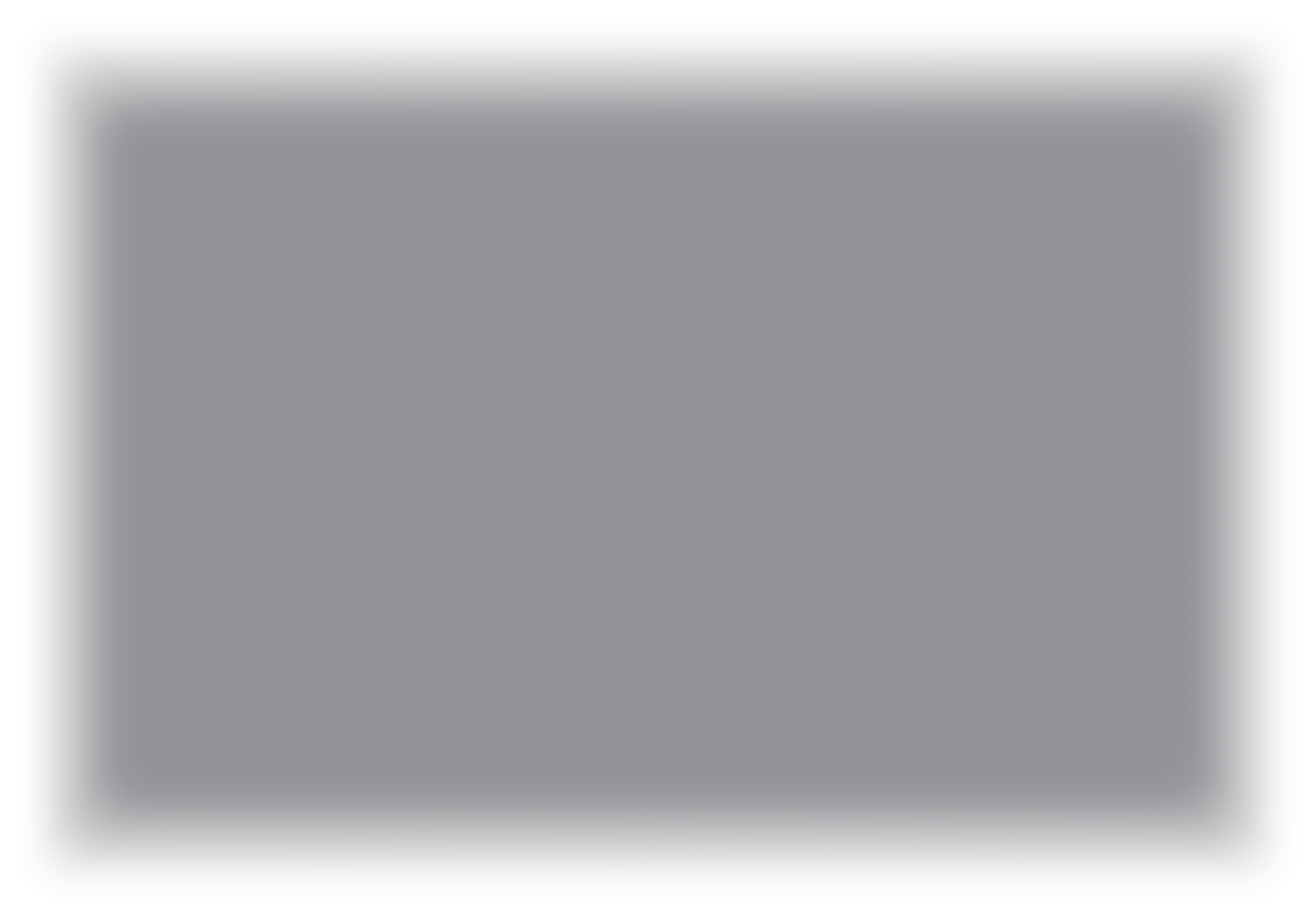 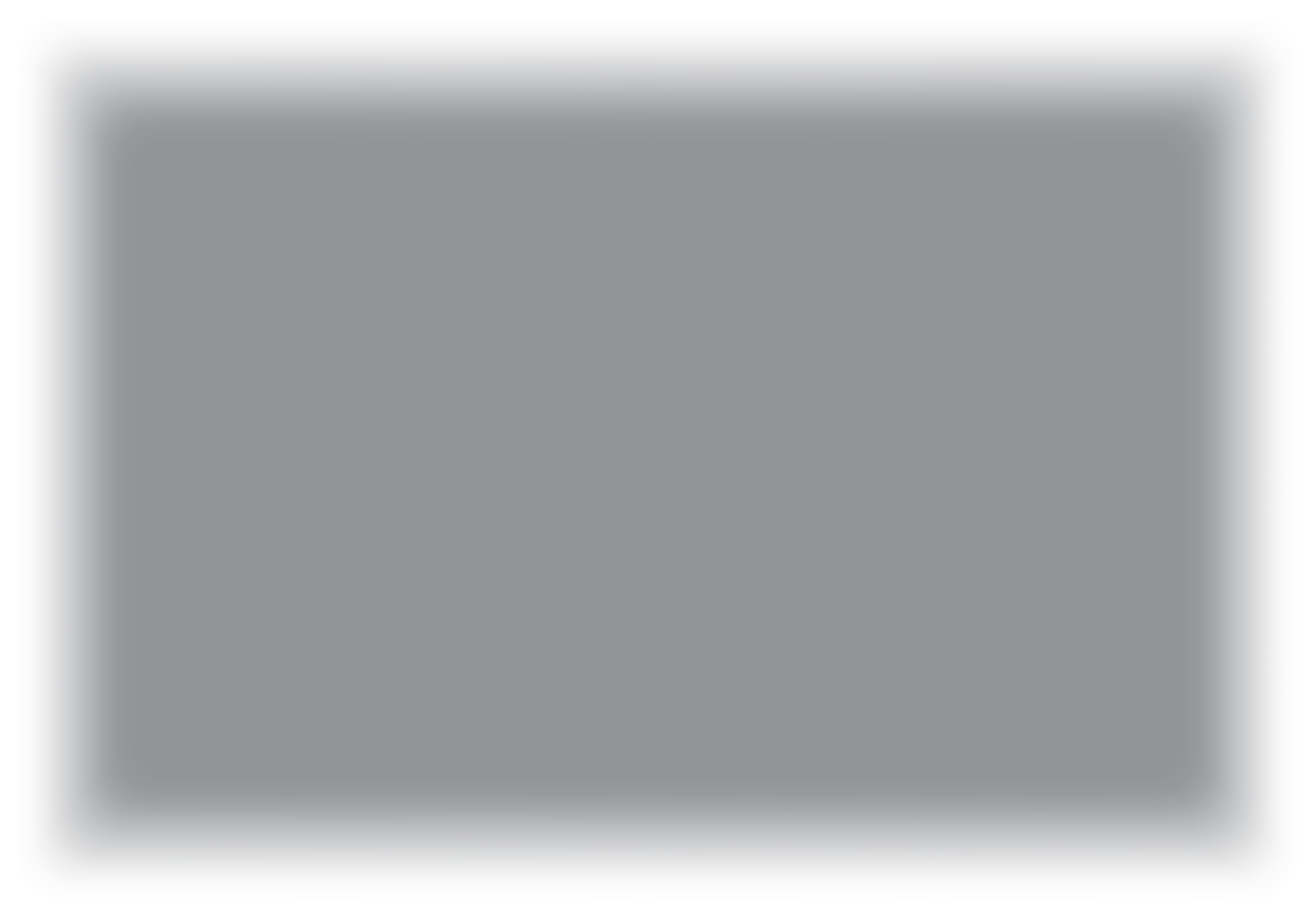 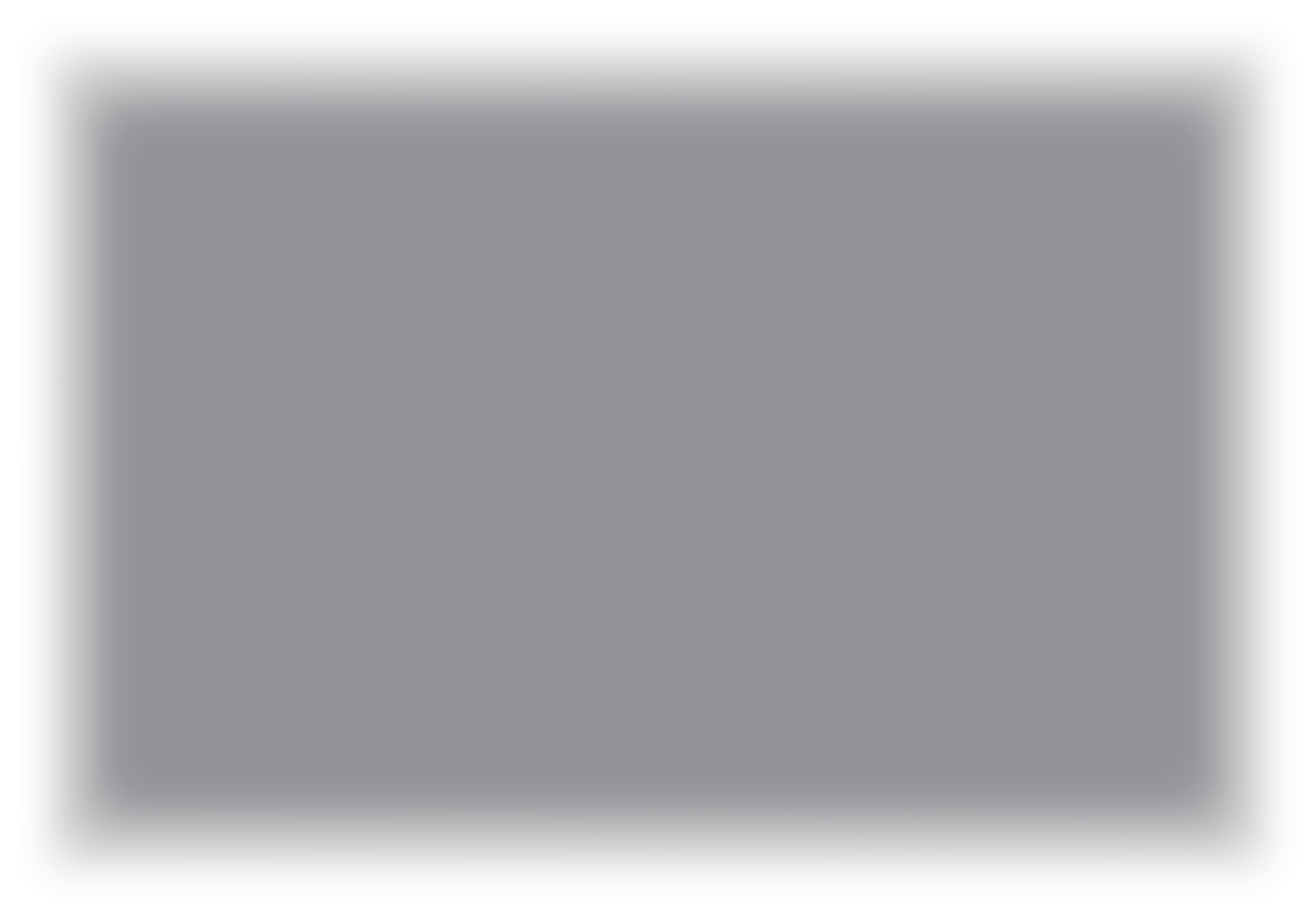 Phase 1 Vorbereitung & Schadens-begrenzung
Einführung in das regio-nale Tourismus-Krisenmanagement und dessen Komplexität
Richten Sie eine regionale öffentlich-private Part-nerschaft und ein Krisen-managementteam ein
Führen Sie eine SWOT-Analyse der regionalen Krisenanfälligkeit und ein Reiseziel-Audit durch
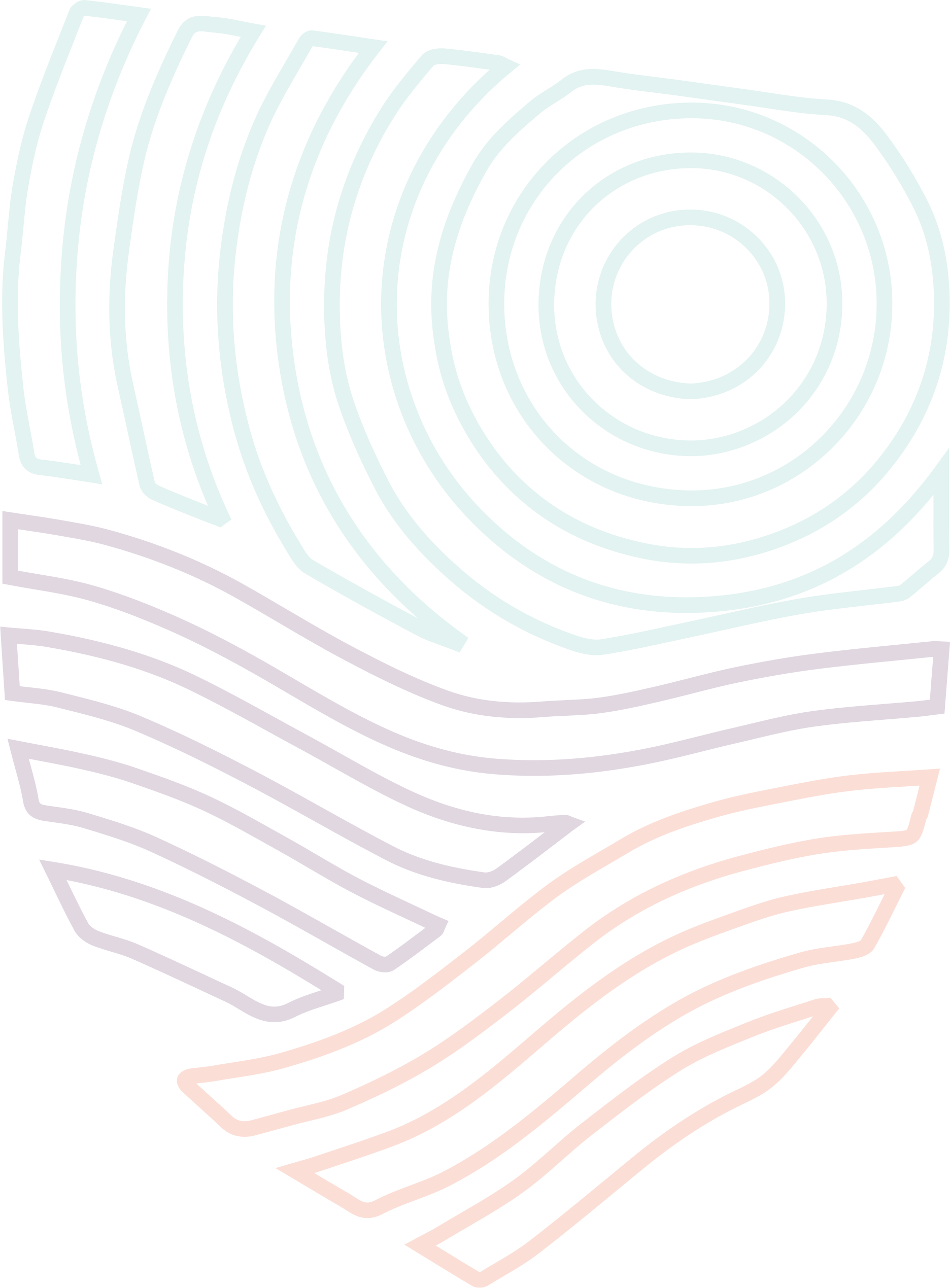 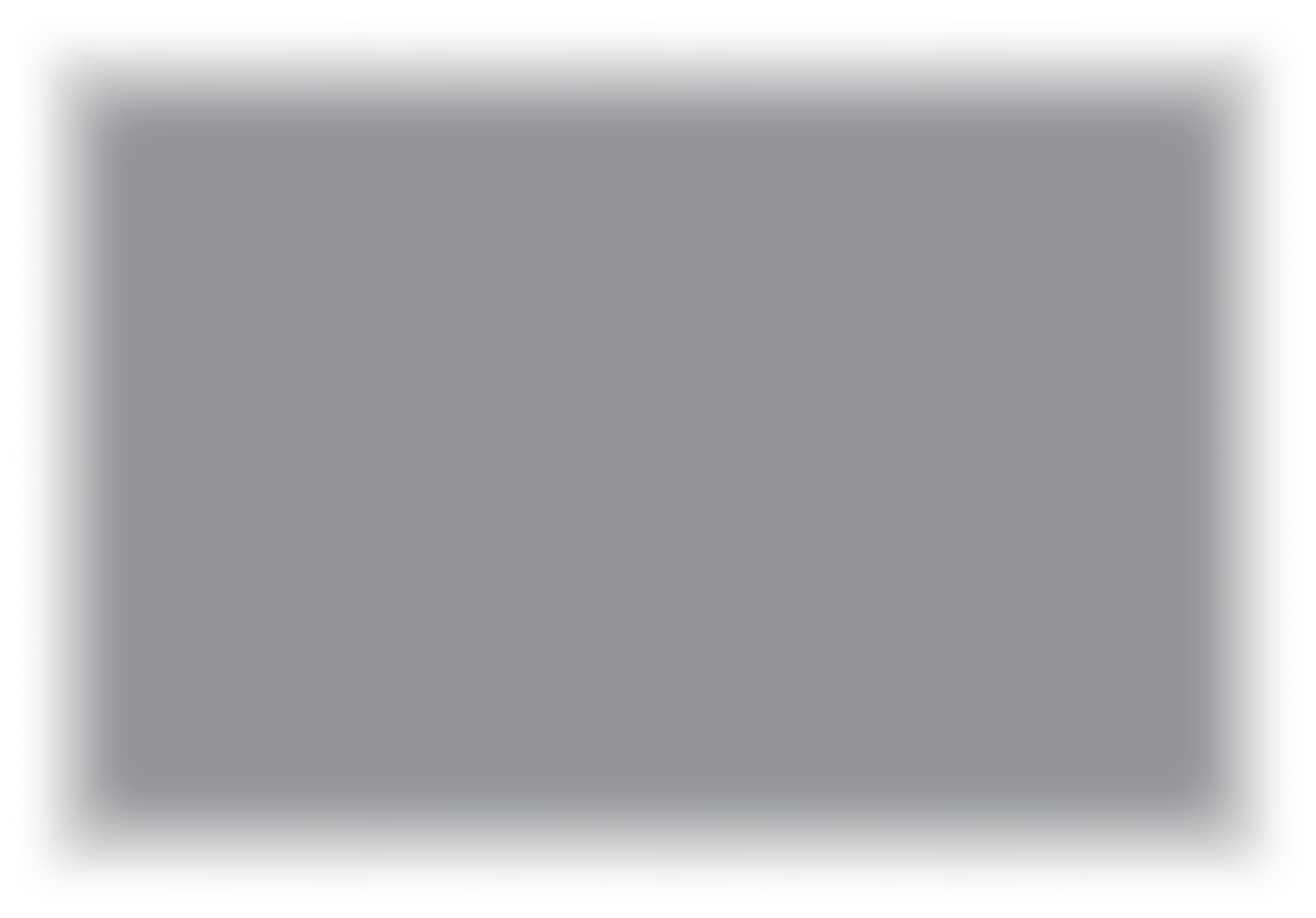 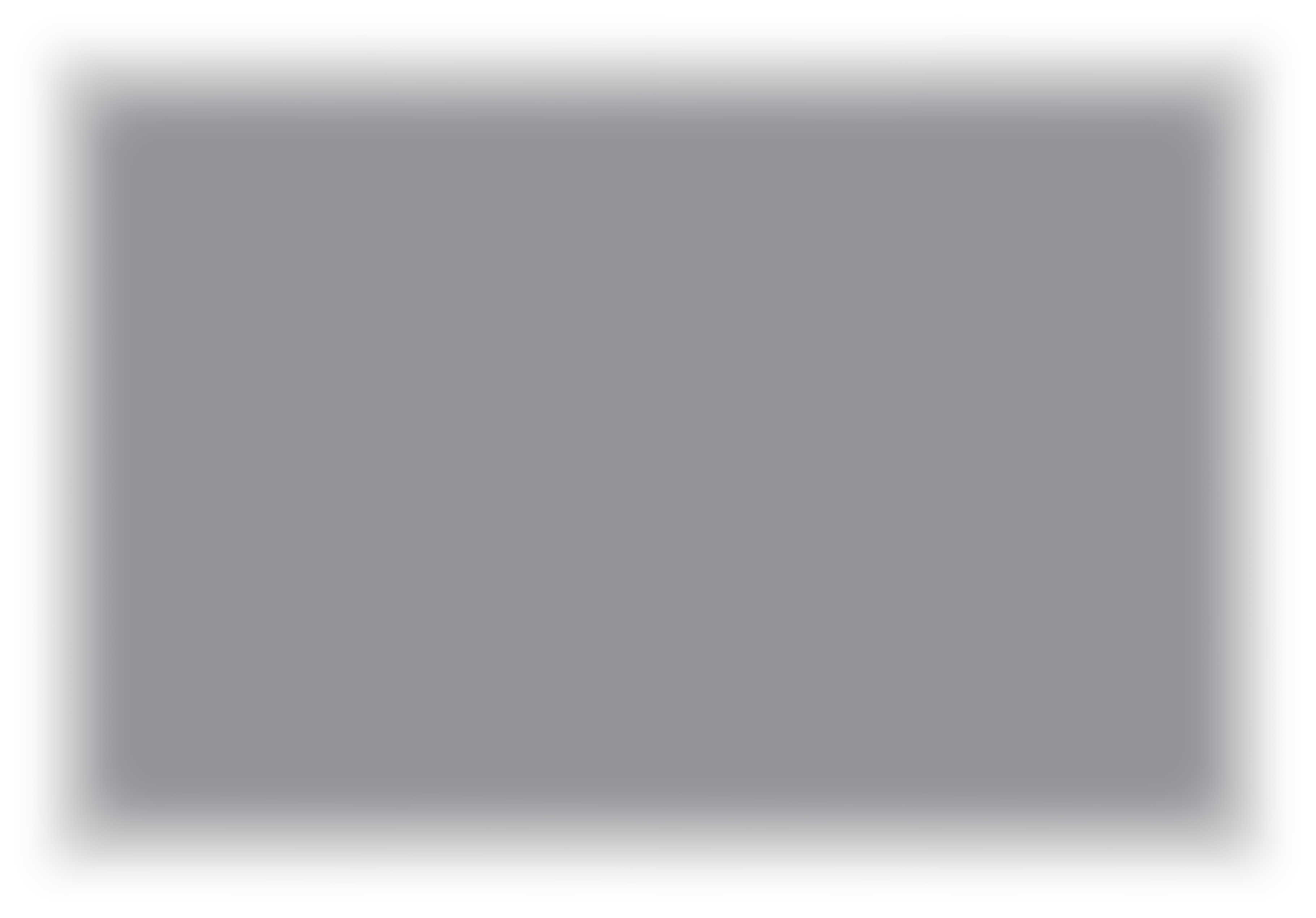 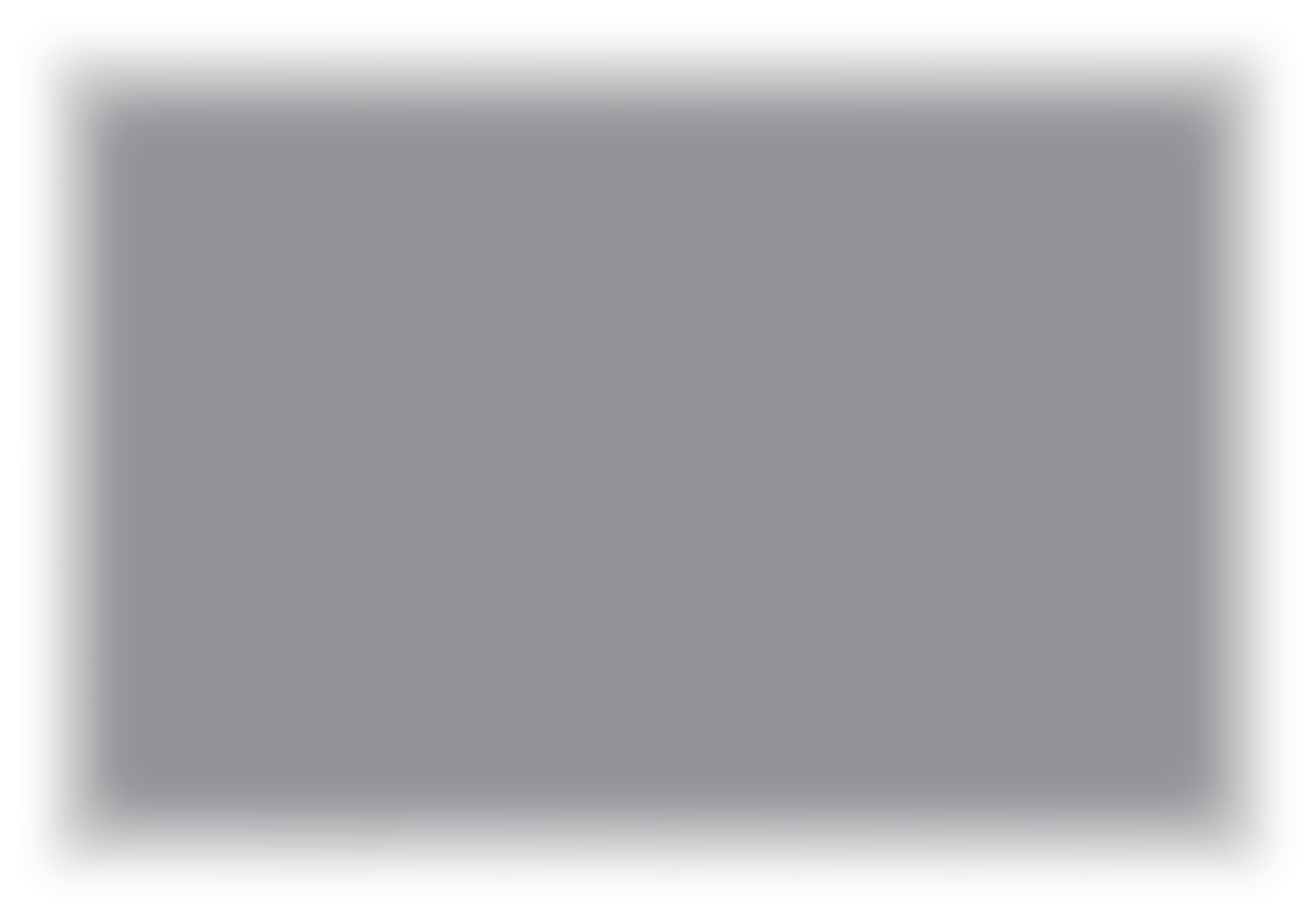 Modul 5
Modul 6
Modul 4
Phase 2 Planung 
& Reaktion
Mobilisierung von Maßnahmen und Kommunikation mit der Branche für die reg. Zusammenarbeit
Entwickeln Sie eine regionale Strategie für das Krisenmanagement (langfr. Planung zur Schadensbegrenzung)
Entwickeln Sie einen regionalen Krisenmanagement-Reaktionsplan (kurzfr. Reaktionsplan)
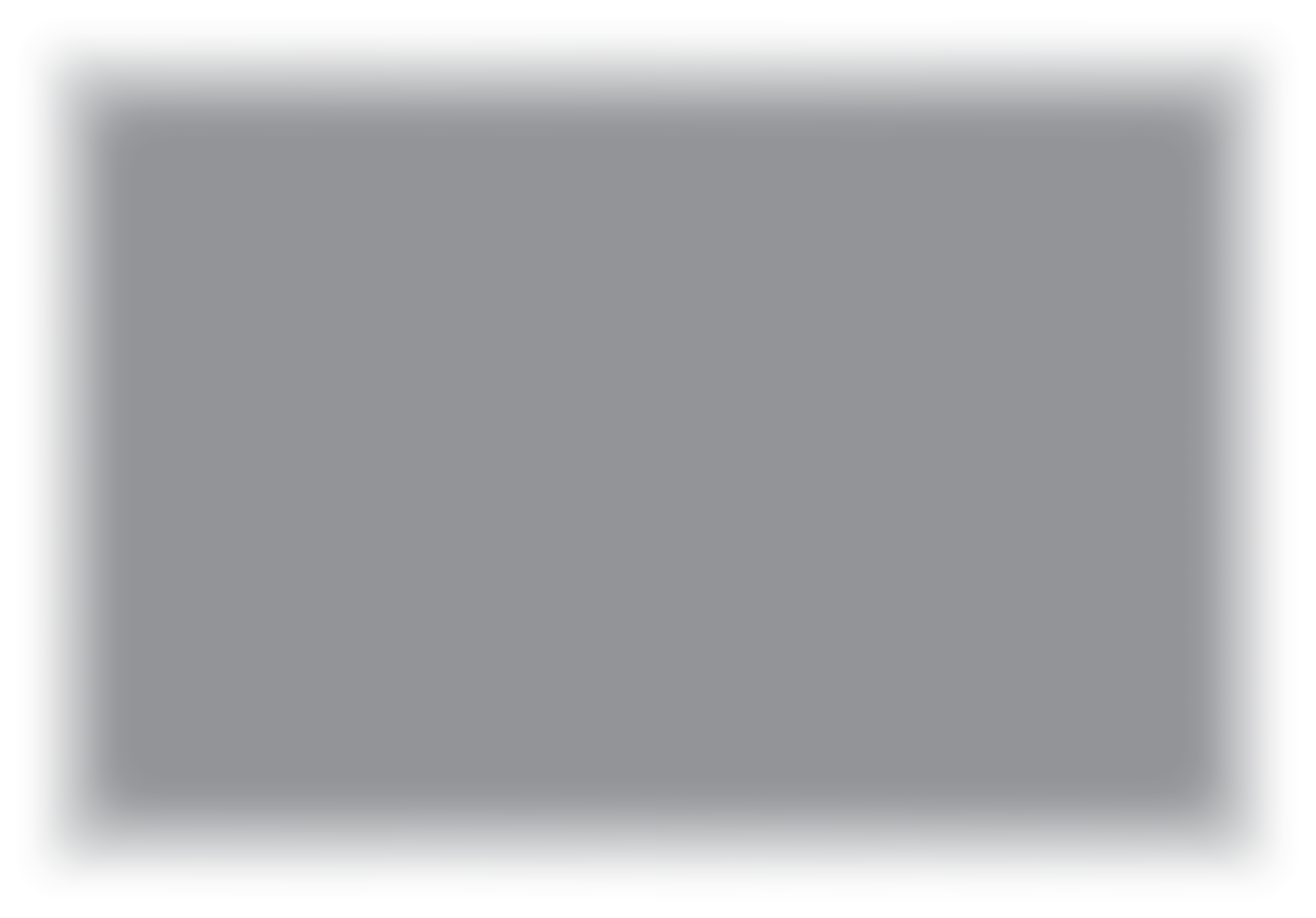 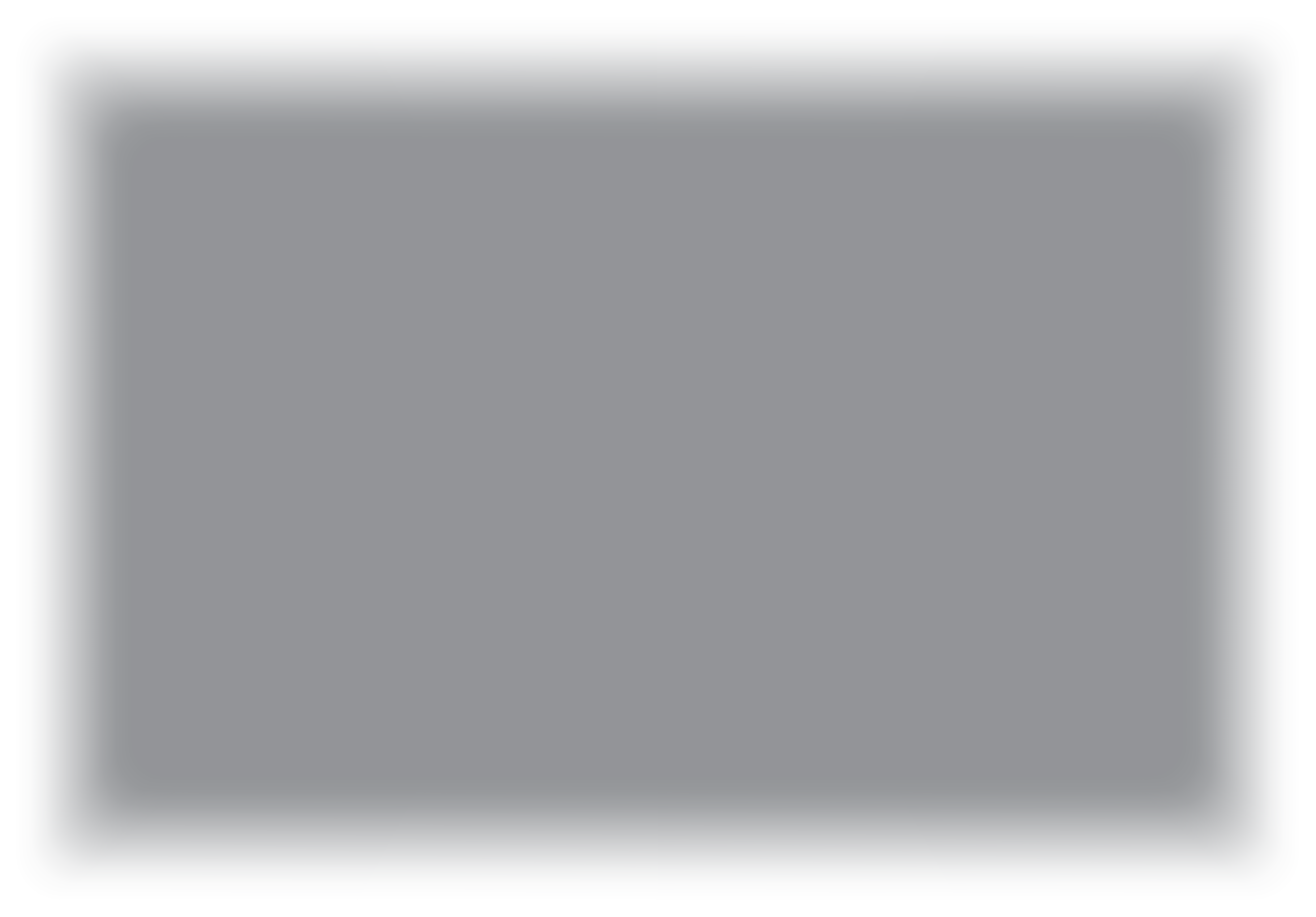 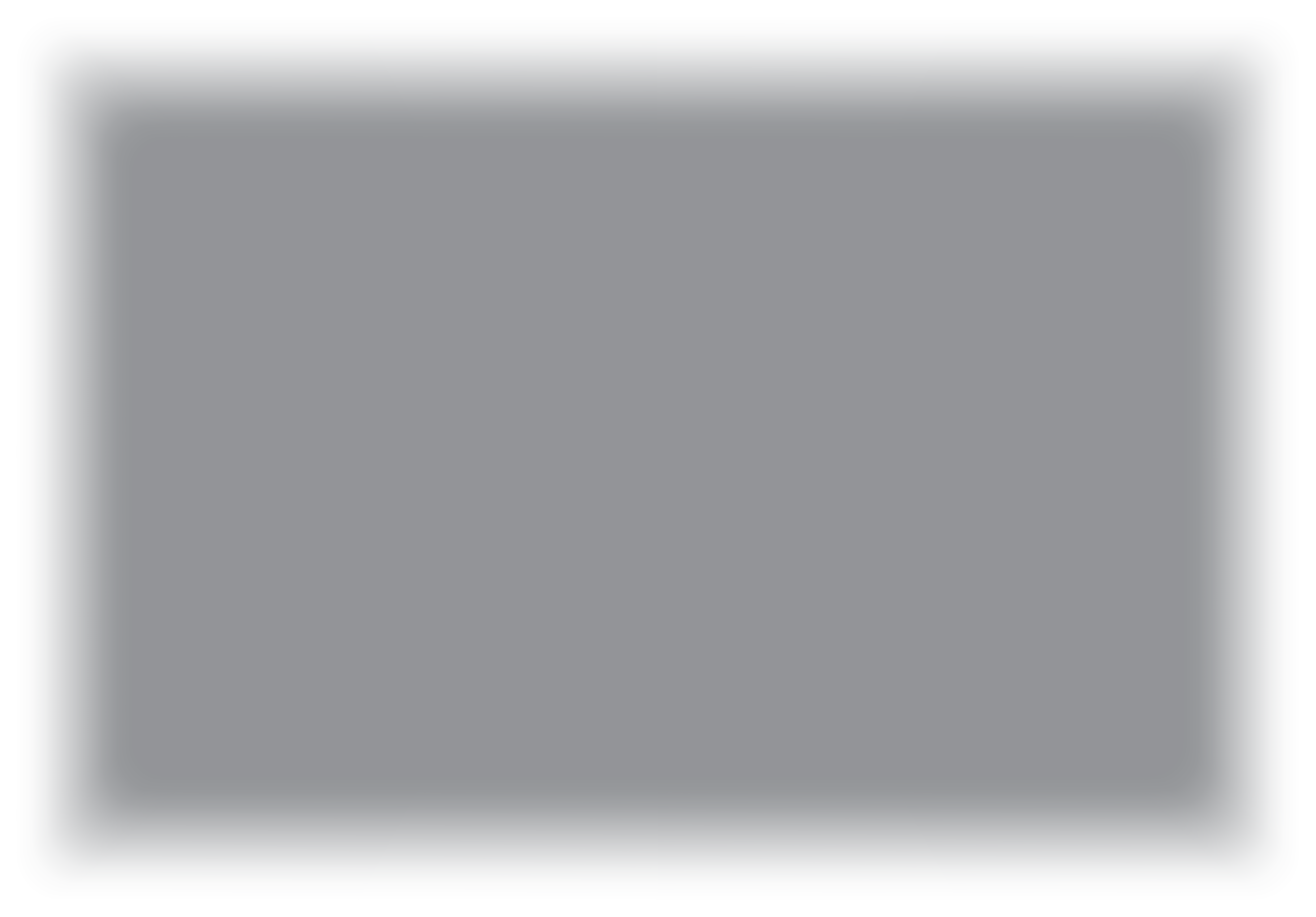 Phase 3
Erholung, Wiederaufbau & Resilienz
Modul 7
Modul 9
Modul 8
Regionale Erholung, Wiederaufbau und Resilienz auf dem Weg
 zu einer "neuen Norm" nach der Krise
Strategisches regionales Krisenreaktions- und Erholungsmarketing
Kommunikations-strategie und Umgang mit PR und Medien
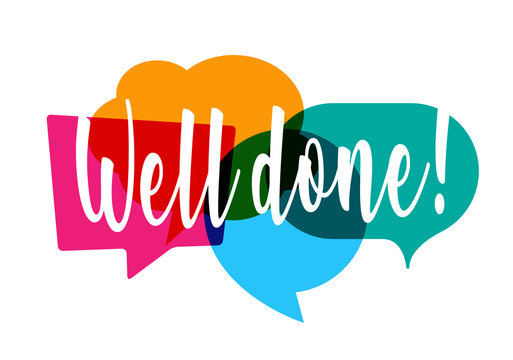 Gut gemacht!

Sie haben das vierte Modul abgeschlossen.
https://www.tourismrecovery.eu/
Facebook
Momentum, Irland Entwickler von Modulen
The European Commission support for the production of this publication does not constitute an endorsement of the contents which reflects the views only of the authors, and the Commission cannot be held responsible for any use which may be made of the information contained therein. 2020-1-UK01-KA203-079083